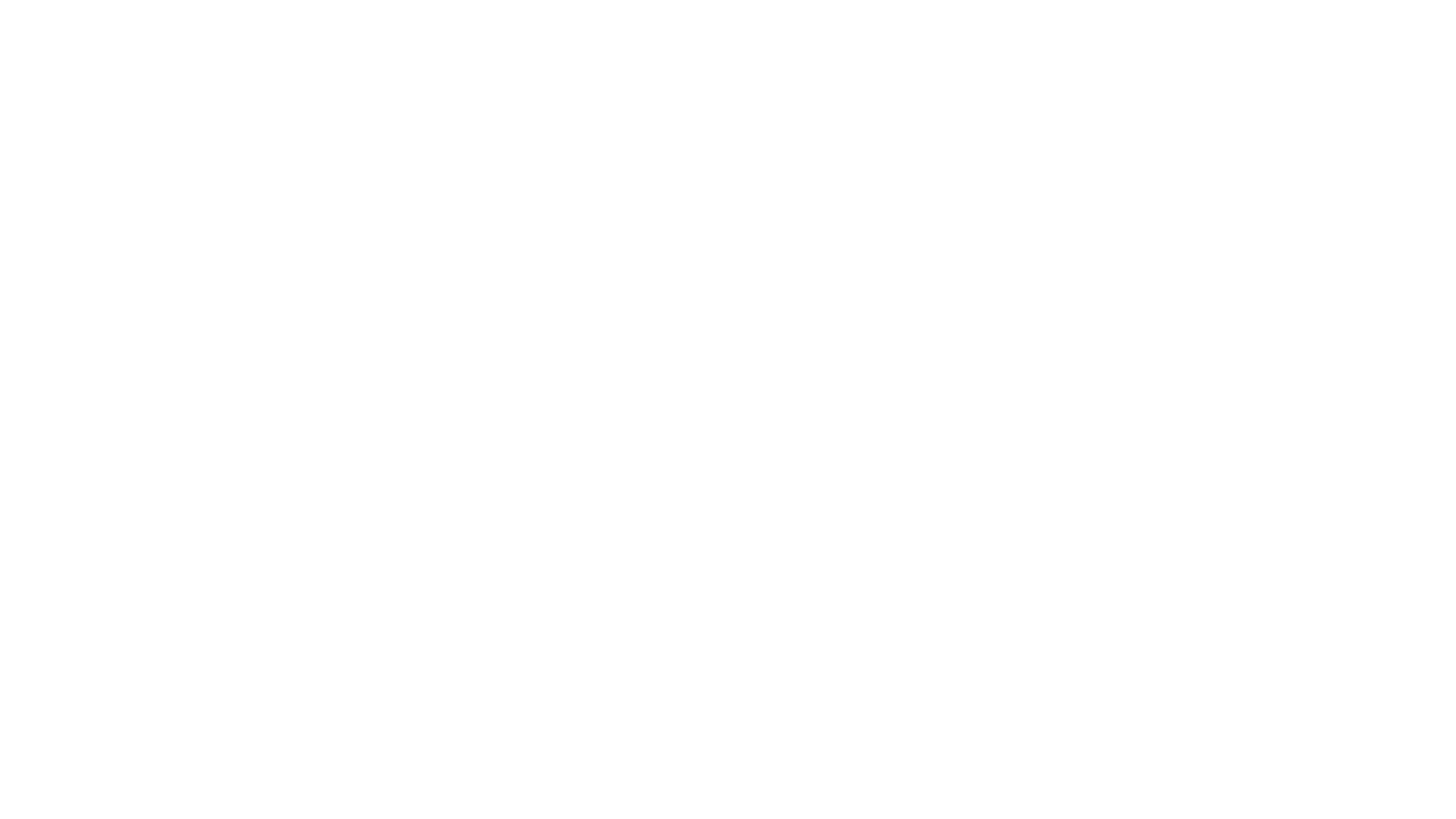 Politiikan kulmapöytä: uusi hallitusohjelmaSosiaaliturvan uudistaminen - kommenttipuheenvuoro
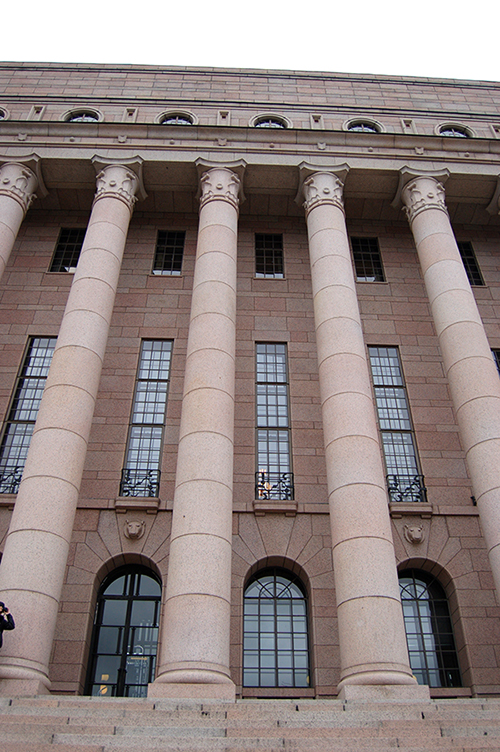 Soste 17.6.2019
Tarja Pajunen
sosiaalipoliittinen asiantuntija
Eläkkeensaajien Keskusliitto EKL ry
tarja.pajunen@elakkeensaajat.fi
[Speaker Notes: EKL:n vapaaehtoisisa 9 250 vapaaehtoistunteja 76 000 tuntia kuukaudessa]
Miltä arki näyttää?
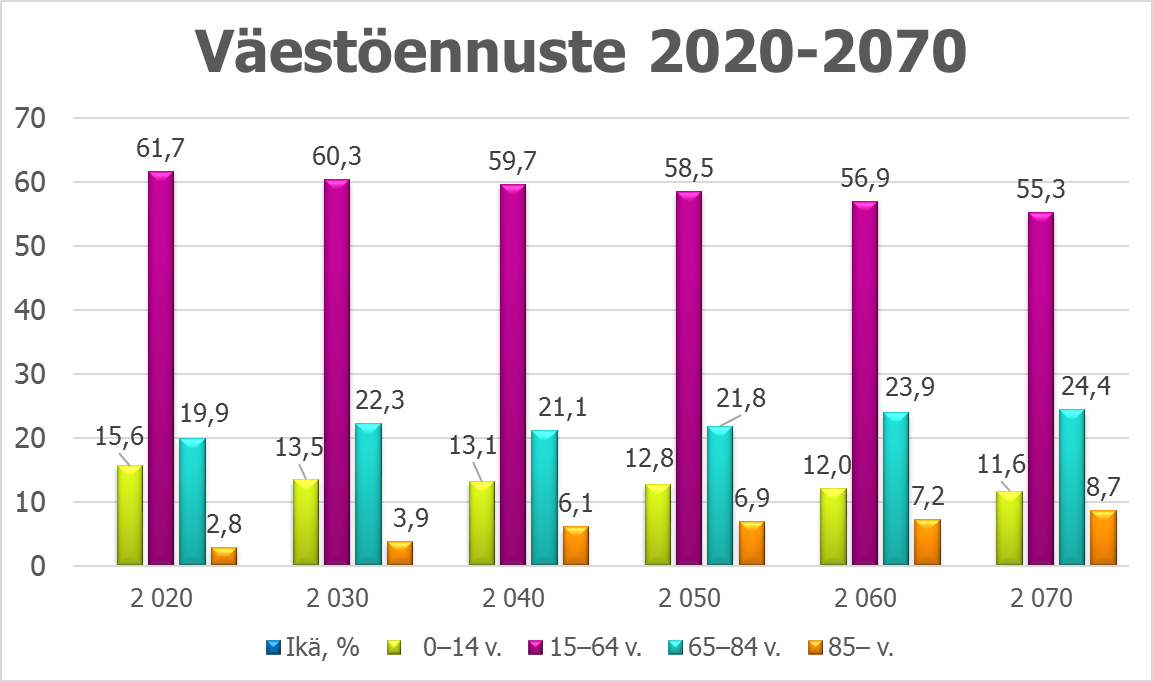 Yli 65v.
26,2%
1 470
Yli 65v.
33,1%
1 777
Yli 65v.
22,7%
1 258
Yli 65v.
27,2%
1 523
Yli 65v.
33,1%
1 803
Yli 65v.
28,7%
1 587
5 543 hlöä
5 612 hlöä
5 602 hlöä
5 532 hlöä
5 448 hlöä
5 371 hlöä
Tilastokeskus, väestöennuste 2018
Tarja Pajunen 2019
Takuueläkkeen saajat
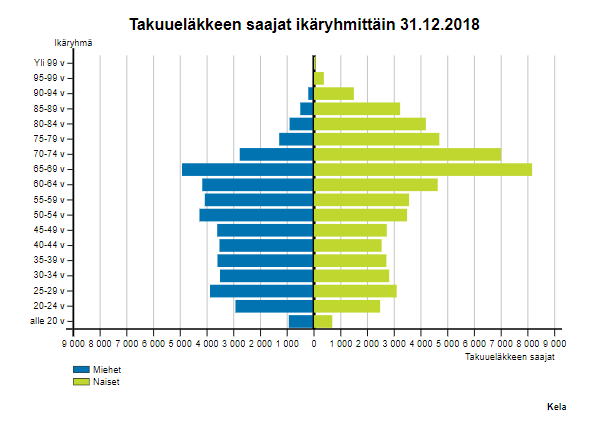 Takuueläke 31.12.2018 
103 100 henkilöä (+1,4 %↑)
Yli 65-vuotiaita 48 652 hlöä (47%)
33 788 naista, 14 864 miestä
Alle 30-vuotiaita
14 000 hlöä (14%)

HUOM! Takuueläke 
v. 2016 oli      766,85 €/kk 
v. 2017 laski   760,26 €/kk
v. 2018 nousi  775,27 €/kk
v. 2019 nousi  784,52 €/kk
                         Lähde: Kela
Lähde: findikaattori.fi
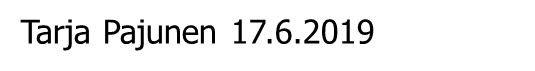 [Speaker Notes: määrä lisääntyi edellisvuodesta 1,4 %
47 % yli 65 vuotiaita]
Pienituloisuus (v. 2017)
köyhyys- tai syrjäytymisriskissä 890 000 suomalaista (849 000 henkilöä ja 15,7% v. 2016 ) 
16,4 prosenttia koko väestöstä
Pienituloisia 654 000, vajaatyöllisiä 410 000 ja vakavaa aineellista puutetta kokevia 143 000
Köyhyys- tai syrjäytymisriskiin riittää, että yksi näistä riskeistä toteutuu, mutta ne voivat olla myös yhtäaikaisia. 
Pienituloisuus Suomessa 
Henkilö, jonka kotitalouden käytettävissä oleva rahatulo kulutusyksikköä kohden on alle 60 prosenttia kansallisesta mediaanitulosta on pienituloinen
Yksinasuva on pienituloinen, kun tuloa on n. 1 230 €/kk eli 14 750 €/vuodessa. Tuloilla tarkoitetaan verojen jälkeisiä tuloja (työ,- omaisuustulot ja tulonsiirrot) 
Sosioekonomisista ryhmistä katsottuna eläkeläisten osuus suurin => 194 000 henkilöä
ATH => alueellinen terveys- ja hyvinvointitutkimus (THL)
Toimeentulo-ongelmat ja köyhyyskokemukset ovat yleistyneet kaikissa ikäryhmissä (2013-2016 aineisto)
tinkiminen ruuasta, lääkkeistä tai lääkärikäynneistä rahan puutteen vuoksi on kasvanut 20,5 % => 23,4 %
[Speaker Notes: 654 000 pienituloista (12,1 %) väestöstä 410 000 vajaatyöllistä (7,6 % väestöstä) ja 143 000 vakava aineellinen puute (2,6 % väestöstä) 
Köyhyys- tai syrjäytymisriskissä => pienituloisuus, vakava aineellinen puute ja kotitalouden vajaatyöllisyys. Suuri osa köyhyys- tai syrjäytymisuhan alla elävien osuudesta selittyy pienituloisuudella: 


Köyhyys- tai syrjäytymisriskissä oli 890  000 suomalaista eli 16,4 prosenttia koko kotitalousväestöstä vuonna 2017.
Suurin osa heistä on pienituloisia, joita oli 12,1 prosenttia väestöstä. Pienituloisuuden jälkeen tavallisinta
on vajaatyöllisyys, joka koskee 7,6 prosenttia väestöstä. Harvinaisinta on vakava
aineellinen puute, joka koskee 2,6 prosenttia koko kotitalousväestöstä.]
Arjen haasteita liittyen maksuihin
”Äitini laitoshoidon asiakasmaksuun sain hänen edunvalvojanaan pitkän viivytystaistelun sekä monimutkaisen hakemuskäytännön jälkeen muutaman euron alennuksen. Se oli lähinnä nöyryyttävä kokemus.”
Asiakasmaksulain 11§ kysely 2016, EAPN-Fin
Kansaneläkeindeksi jäädytettiin ja leikattiin 0,85 %
mm. takuueläke, vammaisetuudet, työttömyysturvalain mukainen peruspäiväraha, työmarkkinatuki ja lapsikorotus
Asiakasmaksujen enimmäismäärät nousseet 
9,4% vuonna 2015 ja 27,5% vuonna 2016
Terveydenhuollon maksukatto => seurantavastuu asiakkaalla. Maksukatto täyttyi v. 2015 väestöstä 2,9 % 
Lääkkeiden omavastuut kasvaneet vuosia
Huom. esim. v. 2011 jälkeen lääkkeiden käyttäjien maksamia omavastuuosuuksia on useaan kertaan nostettu! 
Kelan matkakustannukset kasvaneet
omavastuut 9,25 €/kk => 25 €/kk ja 
matkakatto 157,25 €/vuosi => 300 €/vuosi.                   Vuonna 2015 katto täyttyi 0,5 % väestöstä
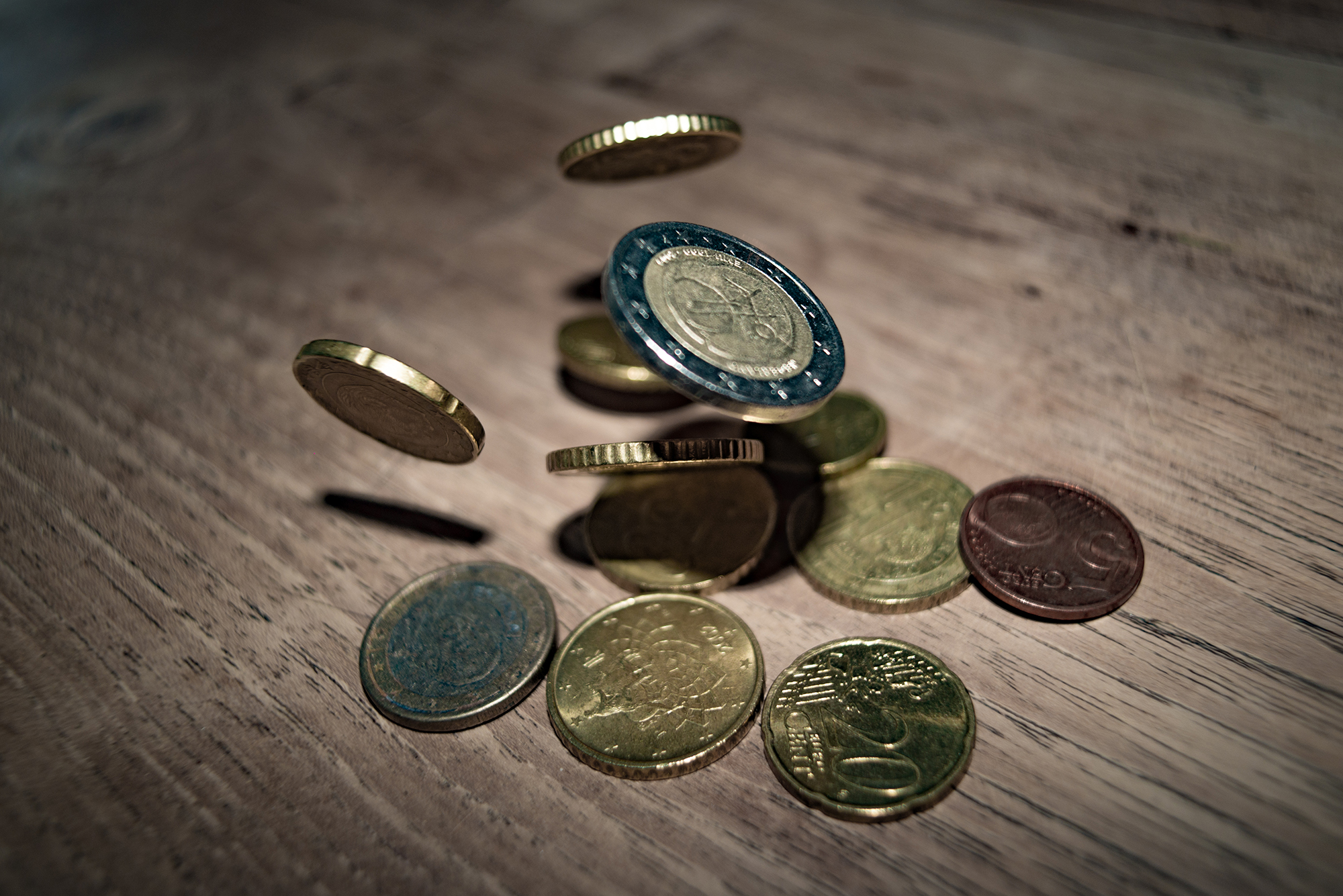 USEAMPI KUIN JOKA KYMMENES PIENITULOINEN
TARVITSISI TOIMEENTULOTUKEA
Toimeentulotuen tarveharkinnan ja  viimesijaisen luonteensa vuoksi tuen  tarve tarkoittaa lähtökohtaisesti  pienituloisuutta.
Pienituloisimmista ikääntyneistä lähes  kaksi kolmasosaa ei saa  toimeentulotukea lainkaan tai ei koe  saavansa sitä riittävästi.
Toimeentulotukea riittämättömästi  saaneet tinkivät perusasioista kuten  lääkkeistä ja jättävät käymättä  lääkärissä.
Perustoimeentulotuen saajat v. 2018
408 393 (7,4 %)
yli 65 –vuotiaita 15 557 (1,4 %) 
Lähde: Kelasto
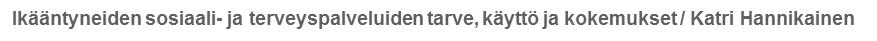 22.2.2018
Ikääntyneiden sosiaali- ja terveyspalveluiden tarve, käyttö ja kokemukset / Katri Hannikainen
7
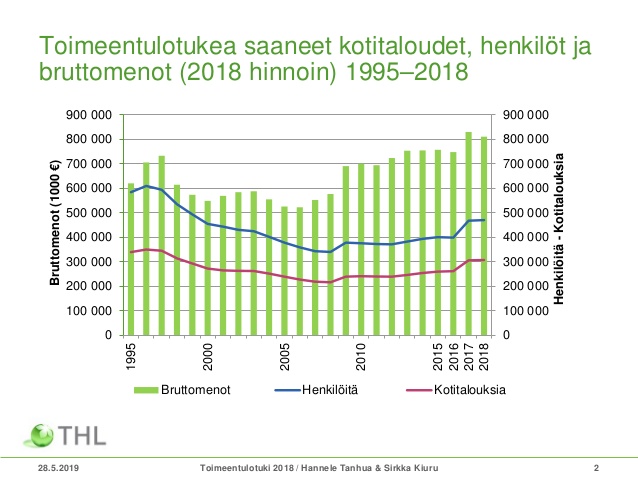 Toimeentulotukea myönnettiin 306 322 kotitaloudelle  469 694 henkilölleToimeentulotukea sai  9,9 % kotitalouksista  8,5 % väestöstä
28.5.2019 Toimeentulotuki 2018 / Hannele Tanhua  Sirkka Kiuru
Asiamäärät yhteensä 
2016   387 437
2017   355 468
2018   420 961 => ilman päivähoitomaksuja 386 471
Lähde: Valtakunnanvoudin virasto. 
Kuvio EKL Tarja Pajunen 2019
”Vanhukset velkaantuvat vauhdilla”
Maksuhäiriömerkinnät 2018
noin 1,6 miljoonaa uutta maksuhäiriömerkintää.
Asiakastieto Groupin henkilöluotto-tietorekisterissä 382 000 maksuhäiriöistä henkilöä. 
Keskimäärin jokaisella rekisteröidyllä on 15 maksuhäiriömerkintää.
Maksuhäiriöisten henkilöiden määrä kasvaa nopeasti eläkeikäisten ryhmässä  
lähes 34 500 yli 65-vuotiaalla on maksuhäiriömerkintä 
Määrä kasvanut edellisvuodesta yhdeksällä prosentilla.

Lähde: Asiakastieto Group 9.1.2019
Tarja Pajunen 2019
10
[Speaker Notes: Asiakastieto Groupin henkilöluottotietorekisterissä on nyt ennätykselliset 382 000 maksuhäiriöistä henkilöä eli 7 700 enemmän kuin vuotta aiemmin. Keskimäärin jokaisella rekisteröidyllä on 15 maksuhäiriömerkintää.]
Arjen haasteet
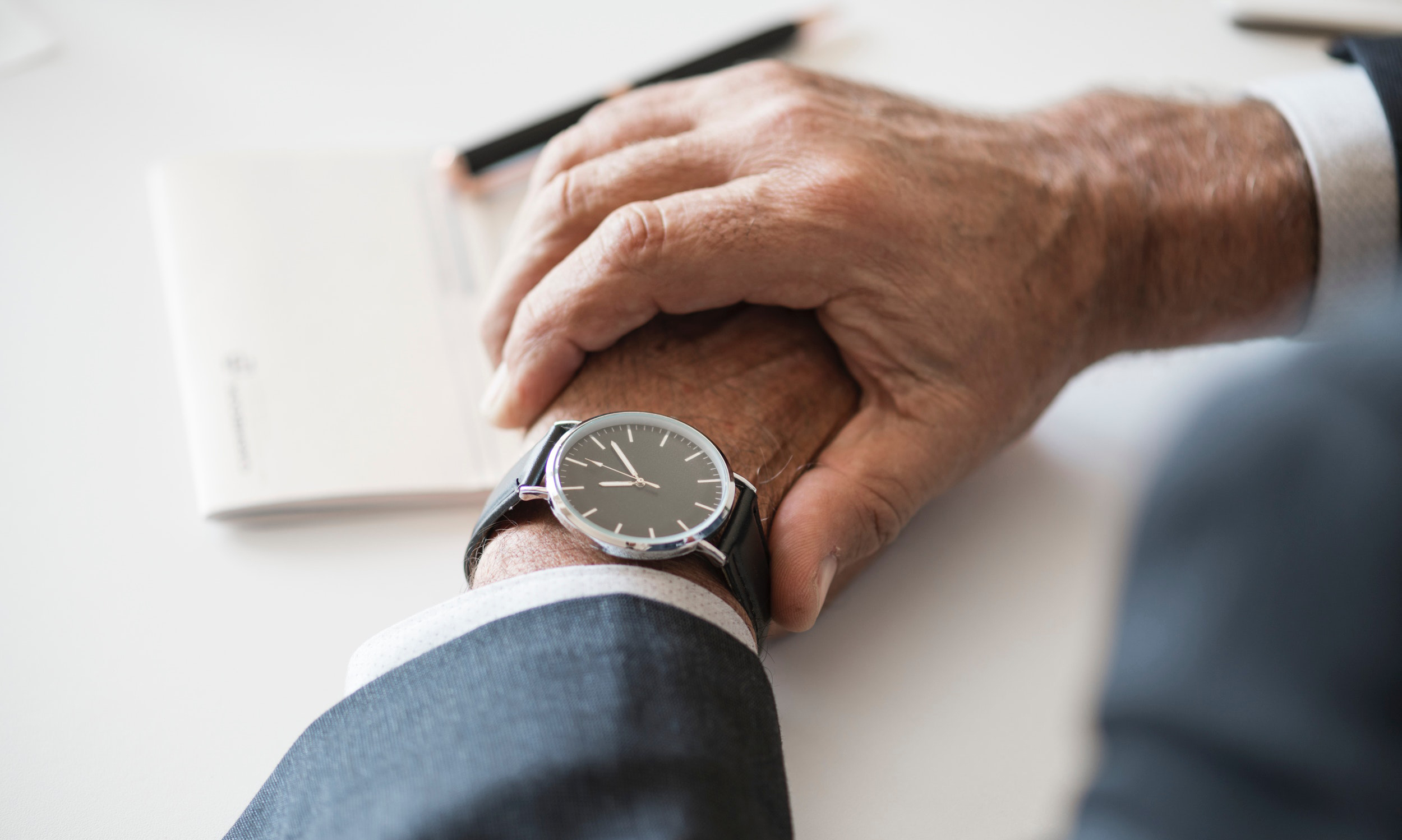 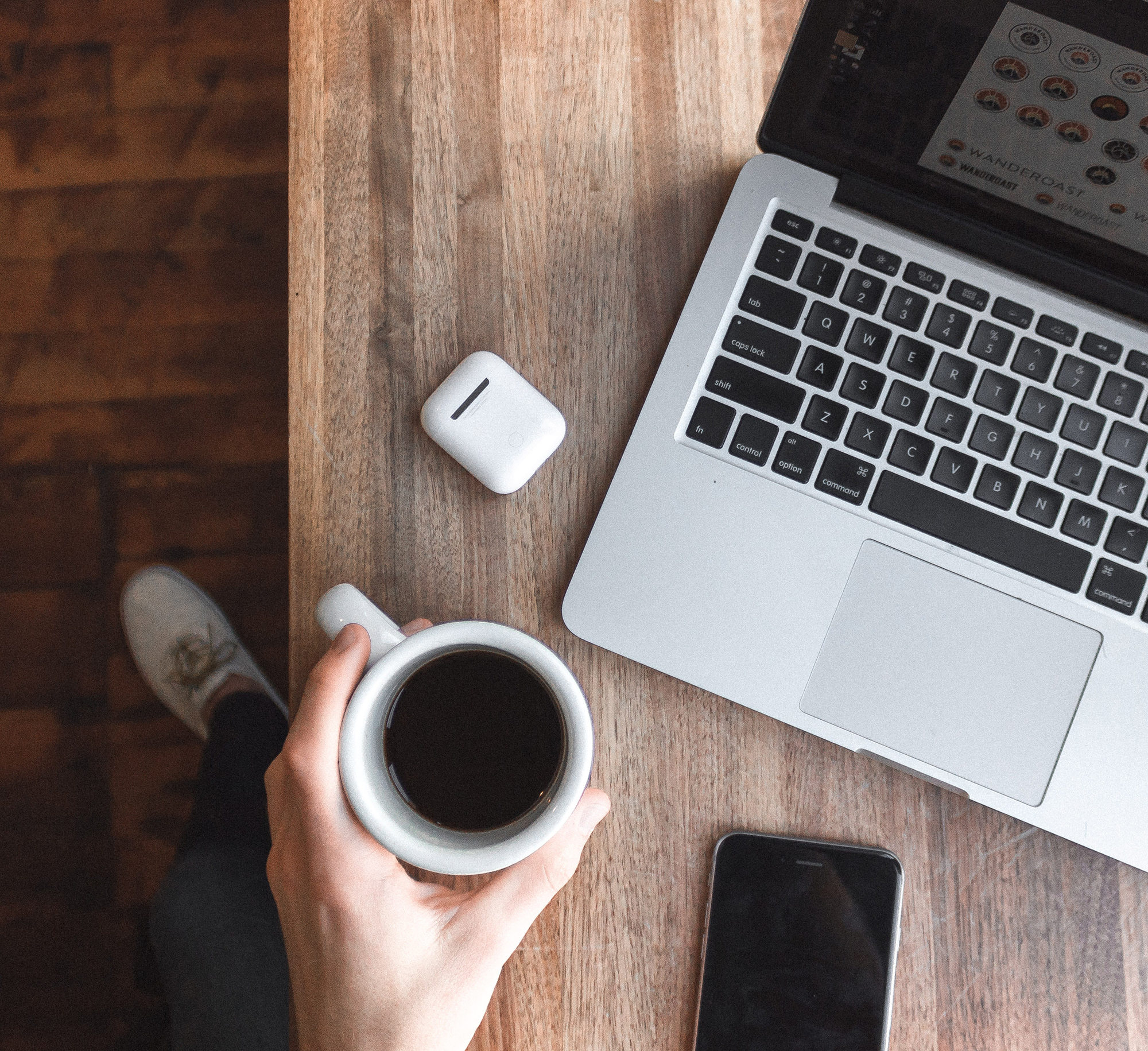 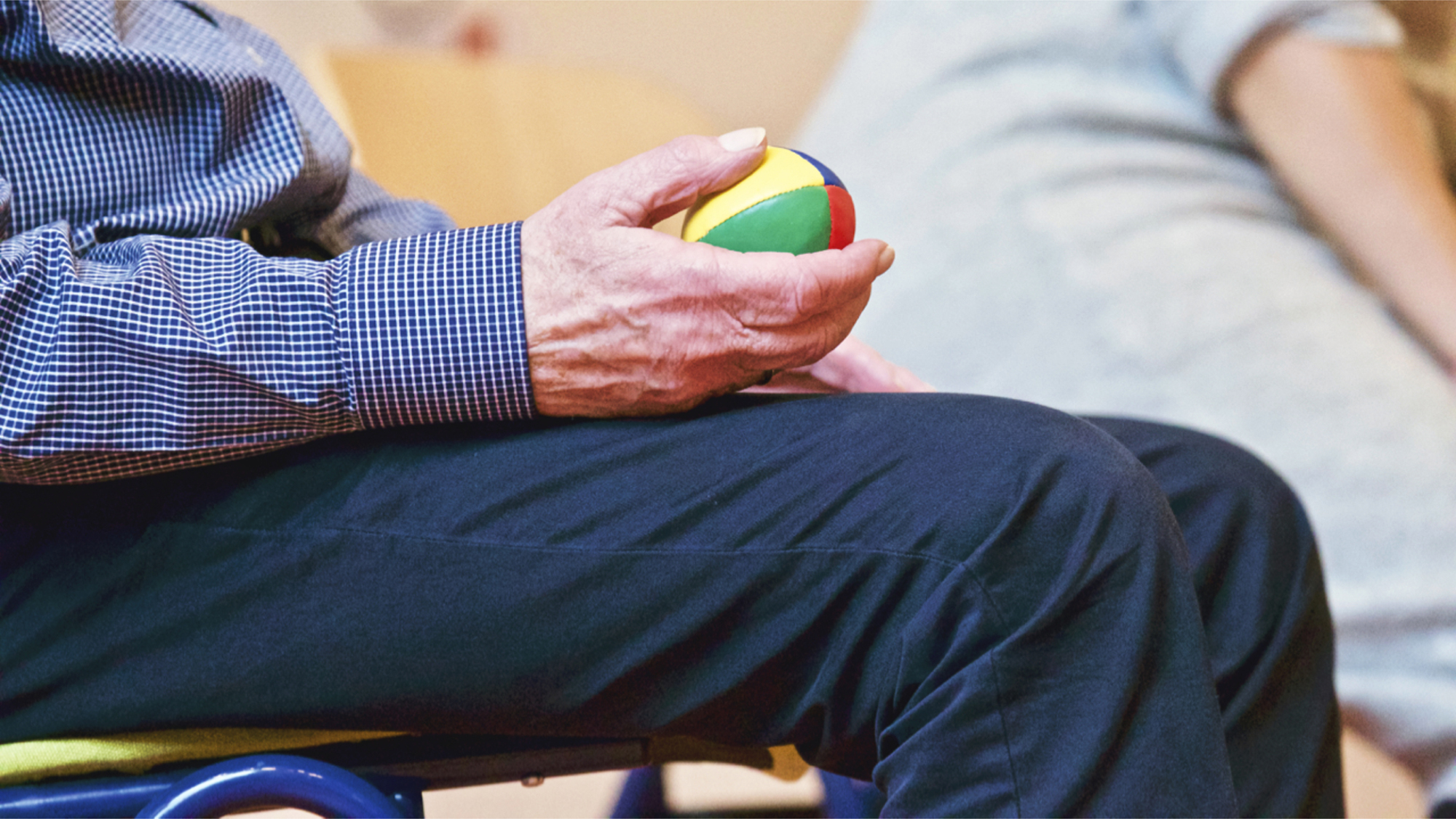 Etuuksien taso on liian matala, palvelut hajallaan eri tahoilla
Järjestelmä on byrokraattinen ja monimutkainen
Ihmiset eivät selviä arjestaan ja joutuvat toimeentulotuen piiriin
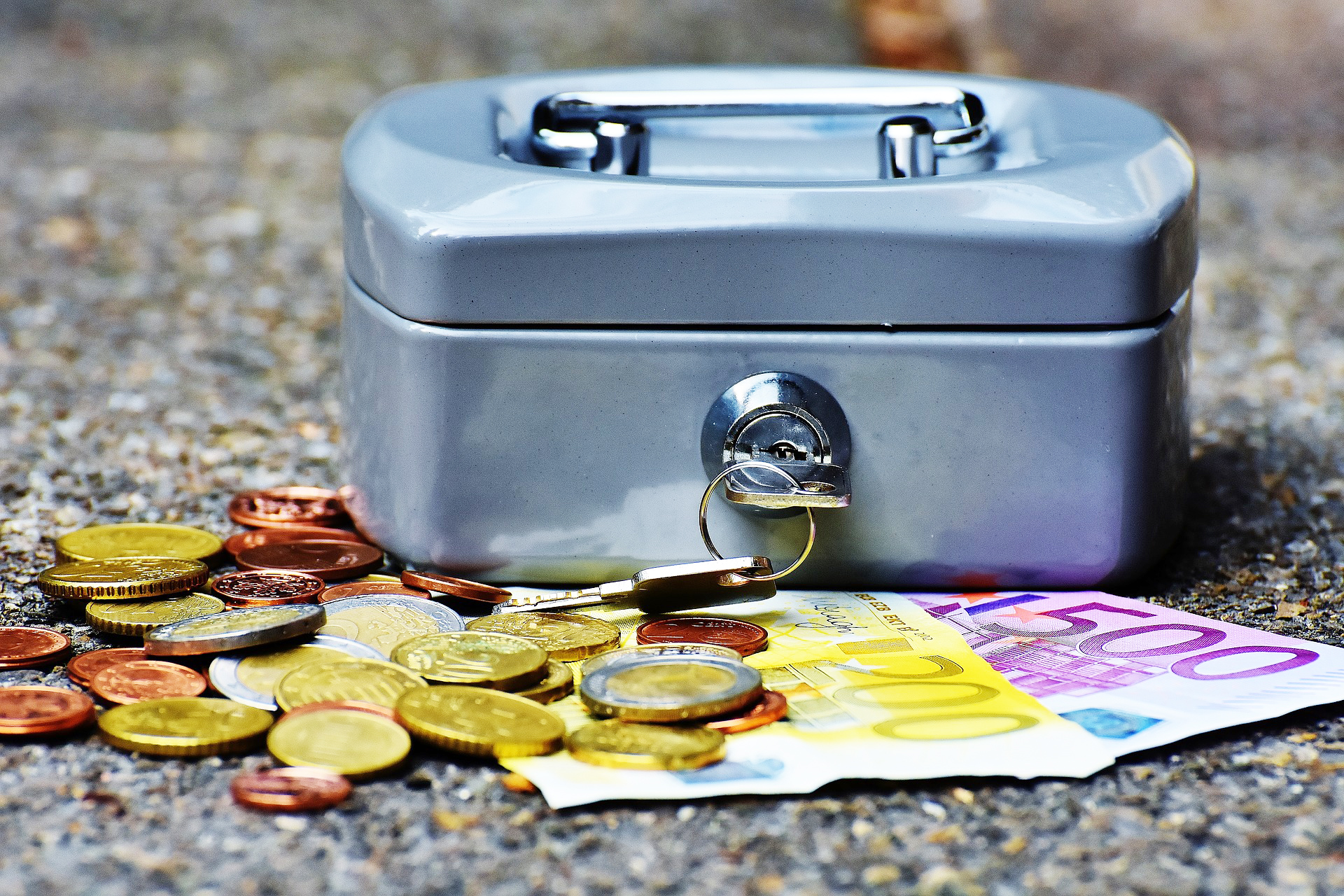 Tarja Pajunen 2019
[Speaker Notes: SOSTEn ja sosiaali- ja terveysjärjestöjen ehdotukset perusturvan uudistamiseksi
Perusturva uudistaminen aloitetaan välittömästi ja se tehdään vaiheittain
Etuusjärjestelmän selkeiden epäkohtien korjaaminen tulee aloittaa heti. Muun muassa perusturvan tasoon tarvitaan välittömiä parannuksia. Myös byrokratialoukkuja voidaan alkaa purkaa ilman perusturvan rakenteeseen tehtäviä suurempia muutoksia. Laajemmat uudistukset tulee tehdä huolellisen ja laajan asiantuntijoilla vahvistetun parlamentaarisen valmistelun ja kokeilujen pohjalta vaiheittain vuoteen 2030 mennessä. Etuusjärjestelmään tehtäviä muutoksia on tarkasteltava kokonaisvaltaisesti ja suunnitelmissa on huomioitava eri toimien yhteisvaikutukset.
Perusturvan tasoa korotetaan pitkäjänteisesti
Perusturvaa uudistettaessa on tavoitteena oltava eriarvoisuuden ja köyhyyden vähentäminen. Perusturvan tason parantaminen aloitetaan kompensoimalla etuuksiin vuoden 2015 jälkeen tehdyt indeksileikkaukset ja -jäädytykset täysimääräisesti. Vähimmäismääräisten päivärahojen tasot yhtenäistetään. Tämän jälkeen perusturvaa korotetaan asteittain kohti kohtuullisen minimin viitebudjettien mukaista tasoa. Jotta etuudet eivät enää jäisi jälkeen yleisestä kustannuskehityksestä, kaikki etuudet sidotaan indeksiin. Etuuksien verotusta tarkastellaan rinnakkain etuusjärjestelmän kehittämisen kanssa.
Tavoitteeksi ihmisten näkökulmasta selkeä järjestelmä
Ymmärrettävyys ja selkeys ovat keskeisiä vaatimuksia etuusjärjestelmälle. Ihmisten näkökulmasta oleellista on, että etuuden hakeminen on helppoa, päätös on selkeä ja tulee nopeasti. Järjestelmää kehitetään siten, että jatkossa etuuksia haetaan yhdestä sovelluksesta, joka ohjaa ihmisiä niiden etuuksien ja palvelujen piiriin, joihin he ovat oikeutettuja sen hetkisessä elämäntilanteessaan. Kaikki ihmiset eivät kuitenkaan pysty asioimaan sähköisissä palveluissa tai tarvitsevat muuten ohjausta ja neuvontaa. Heillä tulee olla mahdollisuus saada henkilökohtaista tukea. Asiakas saa hakemukseensa yhden päätöksen, jossa nyt eri syistä maksettavat etuuslajit on sovitettu yhteen. Päätöksen on oltava selkeä, jotta ihminen ymmärtää perusteet päätökselle ja voi tarvittaessa valittaa siitä. Jokin etuus on koko ajan maksussa ja mahdolliset eri etuuslajien väliset tasauserät huomioidaan järjestelmän sisällä.
Etuusjärjestelmän selkeyttäminen aloitetaan ikärajojen sekä perhe- ja tulokäsitteiden yhdenmukaistamisella
Sen lisäksi, että etuusjärjestelmästä tehdään selkeämpi etuuksien saajille sujuvoittamalla etuuden hakemis- ja maksamisprosesseja, selvitetään etuuksien laskennassa käytettävien erilaisten käsitteiden yhdenmukaistamista. Eroja on muun muassa lasten ikärajoissa, perhe- ja ruokakuntakäsitteissä, tulokäsitteissä sekä tarveharkinnassa. Näitä käsitteitä yhtenäistämällä voidaan päästä selkeämpään järjestelmään, jossa eroja olisi enää lähinnä etuuksiin liittyvissä velvoitteissa ja palvelulupauksissa. Yksittäistenkin laskentaperusteiden muuttaminen voi kuitenkin osoittautua työlääksi, kun muutoksilla voi olla monenlaisia ristikkäisvaikutuksia. Tarvitaankin laajaa selvitystyötä, jossa määritellään, miltä osin etuuksien laskennassa käytettäviä käsitteitä voidaan yhtenäistää ja missä tilanteissa on tarkoituksenmukaista säilyttää erilaisia rajauksia.
Tavoitteena joustava perusturva muuttuvissa elämäntilanteissa
SOSTEn sekä sosiaali- ja terveysjärjestöjen pitkän aikavälin visiona on joustava perusturva, joka ottaa nykyjärjestelmää paremmin huomioon moninaiset tuen tarvitsemisen tilanteet. Joustava perusturva seuraa ihmisiä katkottomasti muun muassa opiskelun, työssäkäynnin ja sairaus-, työttömyys- ja vanhempainvapaakausien vaihdellessa. Järjestelmän tulee tukea myös pysyvästi vammaisia tai sairaita ihmisiä luomalla heille sujuvia siirtymiä tilanteiden muuttuessa esimerkiksi työ- ja toimintakyvyn muutosten mukaan.
Etuudet ovat jatkossakin syyperusteisia, ihmisten erilaiset tarpeet huomioivia ja yksilökohtaisia, jos ei ole selkeää perustetta muulle. Syyperusteita kuitenkin tarkistetaan niin, että väliinputoamisia tapahtuu vähemmän ja järjestelmä huomioi joustavammin ihmisten elämäntilanteet ja niissä tapahtuvat muutokset. Samalla etuuksiin liittyvää oikeutta palveluihin vahvistetaan niin, että jatkossa ihmiset saavat nykyistä sujuvammin heidän elämäntilanteeseensa vastaavat palvelut. Järjestelmää muutetaan enemmän mahdollistavaksi ja vähemmän sanktioivaksi muun muassa työttömyysturvan karensseja leikkaamalla ja osallistumisesta palkitsemalla.
Erilaisilla lisillä tulee turvata erityistä tukea tarvitsevien ryhmien, kuten vammaisten ihmisten ja pienituloisten lapsiperheiden riittävä toimeentulo. Erityisesti tulee huomioida niiden ihmisten tilanteet, joilla tuen tarve on jatkuvaa. Etuuksia ja ansiotuloja sovitetaan yhteen nykyistä joustavammin. Tavoiteltavaa on, että etuudet vähenevät asteittain työn teon lisääntyessä niin, että työn tekemisen lisääminen on mahdollisimman kannattavaa.
Joustava perusturva on hyvinvointi-investointi
Kun sosiaaliturvajärjestelmää ja perusturvaa uudistetaan esitettyjen tavoitteiden pohjalta, voivat järjestelmän kokonaiskustannukset nousta lyhyellä aikavälillä. Sosiaali- ja terveysjärjestöjen ajatuksena kuitenkin on, että pidemmällä aikavälillä paremmin toimiva etuusjärjestelmä ja vahvempi perusturva johtavat siihen, että yhä harvemmalla on tarvetta turvautua sosiaalietuuksiin toimentulon rakentamisessa.
Myönteinen vaikutus toimintakykyyn, työmarkkinoille osallistumiseen ja siten kansantulon tuottamiseen sekä toisaalta vähentävä vaikutus kalliiden korjaavien sosiaali- ja terveyspalveluiden tarpeeseen, pitkittyneisiin toimeentulotukiasiakkuuksiin sekä muihin sosiaalisten ongelmien hoitoon käytettäviin menoihin tarkoittavat sitä, että sosiaali- ja terveysjärjestöjen esittämät muutokset perusturvaan voidaan nähdä julkisen sektorin näkökulmasta investointina. Kun investoinnin tuotot realisoituvat viime kädessä ihmisten lisääntyneen hyvinvoinnin kautta, voidaan joustava perusturva nähdä tuottavana hyvinvointi-investointina.]
Joustava perusturva
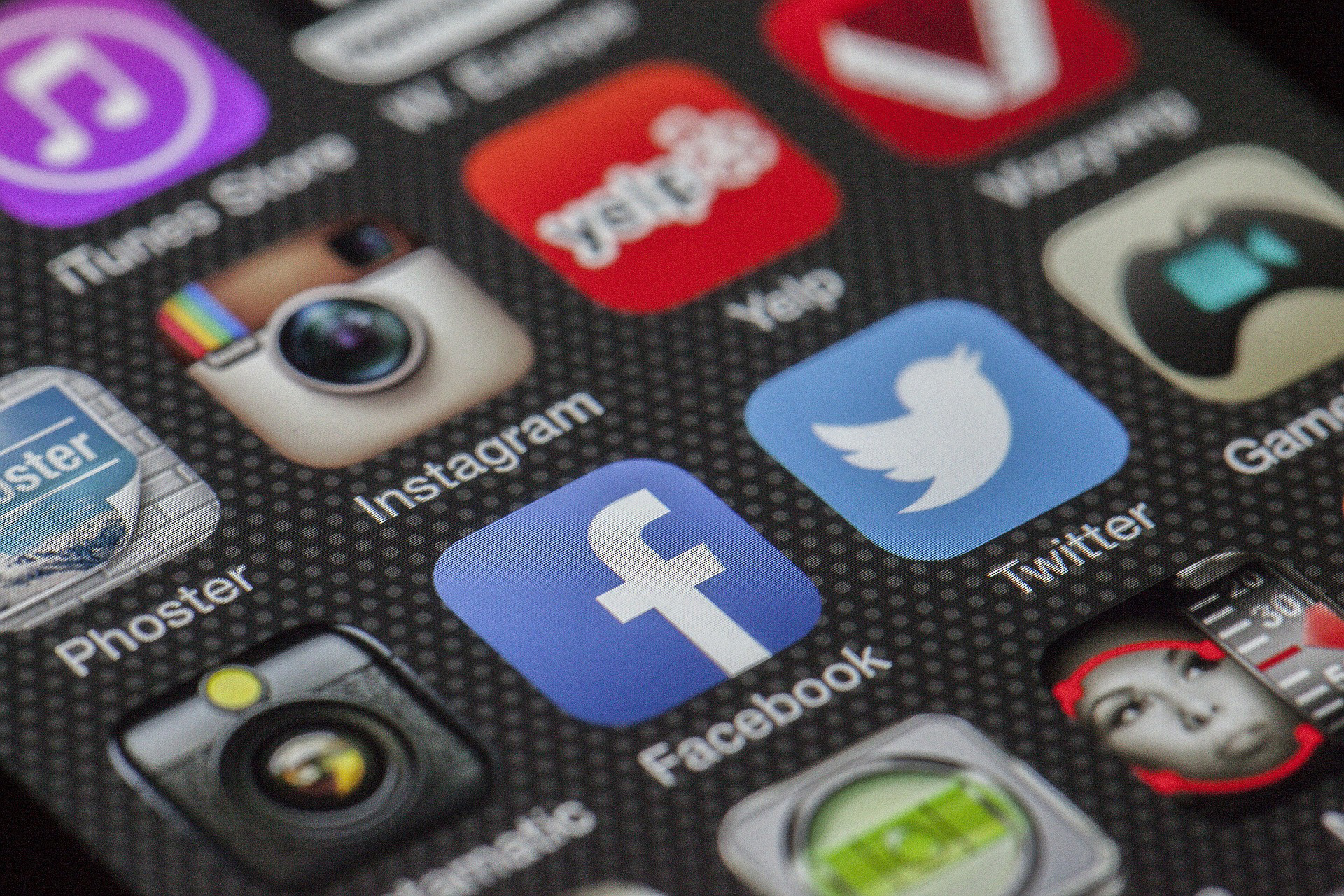 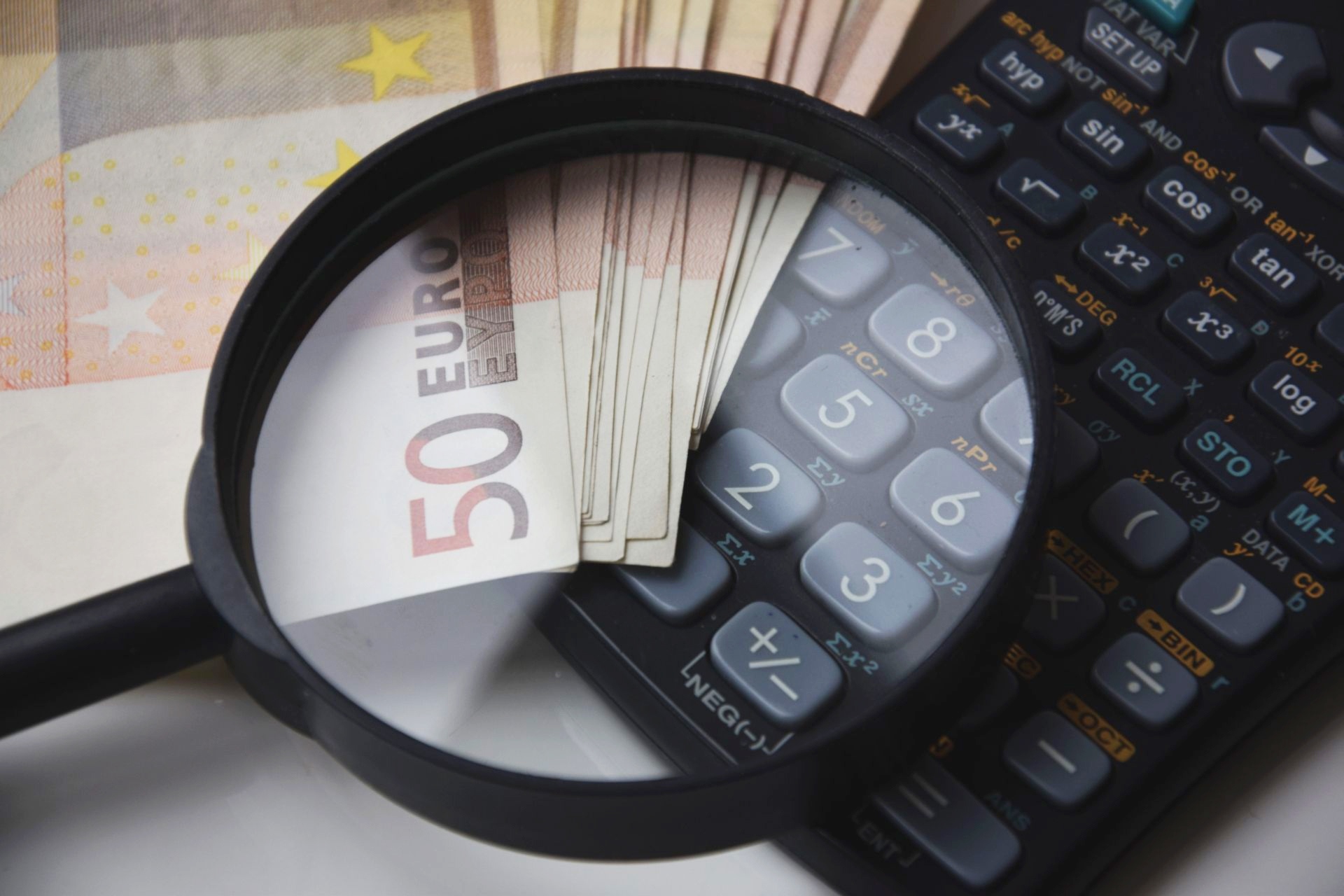 Sosiaali- ja terveysjärjestöjen periaatteet perusturvan  uudistamiseksi
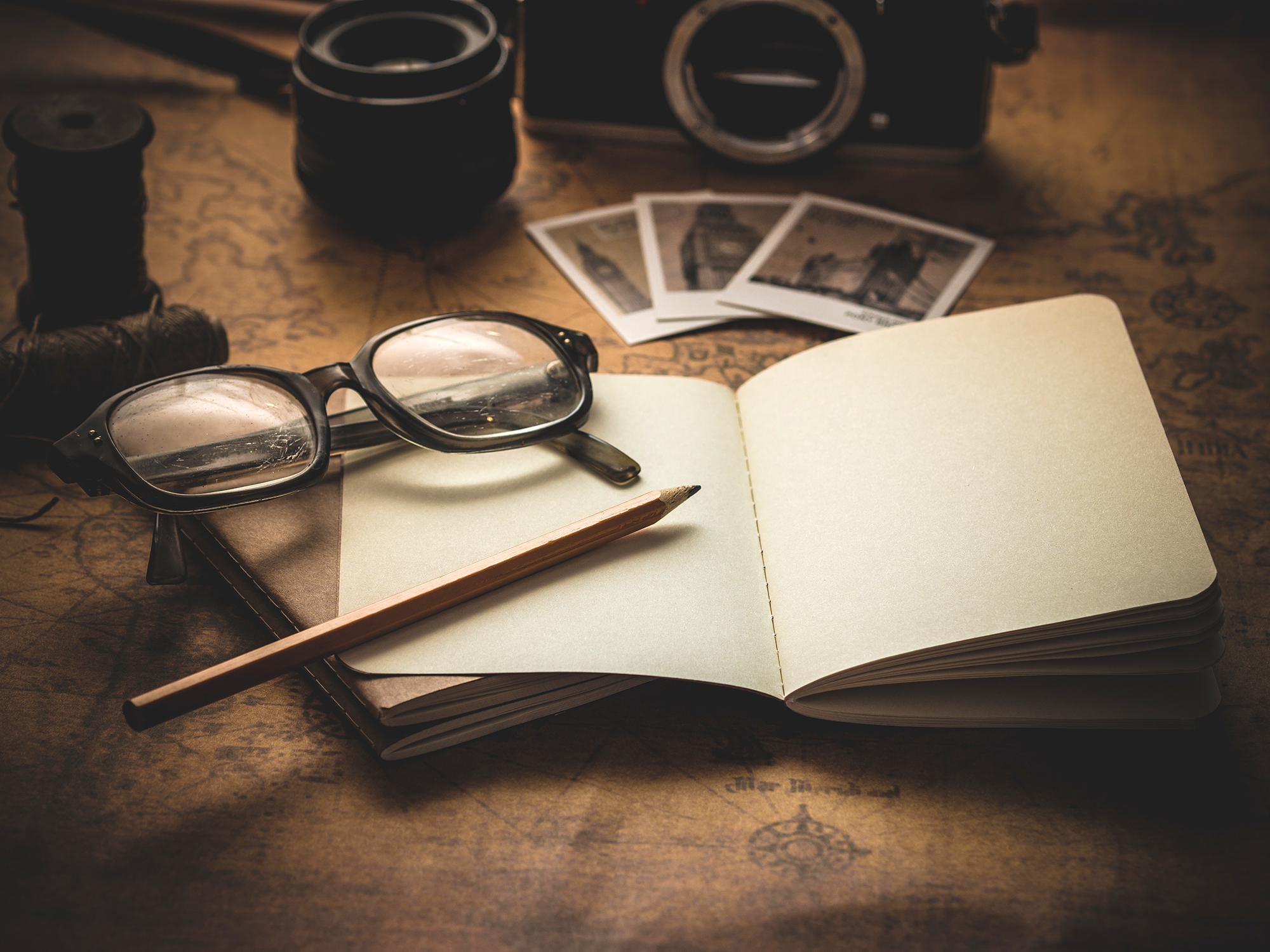 [Speaker Notes: SOSTEn ja sosiaali- ja terveysjärjestöjen ehdotukset perusturvan uudistamiseksi
Perusturva uudistaminen aloitetaan välittömästi ja se tehdään vaiheittain
Etuusjärjestelmän selkeiden epäkohtien korjaaminen tulee aloittaa heti. Muun muassa perusturvan tasoon tarvitaan välittömiä parannuksia. Myös byrokratialoukkuja voidaan alkaa purkaa ilman perusturvan rakenteeseen tehtäviä suurempia muutoksia. Laajemmat uudistukset tulee tehdä huolellisen ja laajan asiantuntijoilla vahvistetun parlamentaarisen valmistelun ja kokeilujen pohjalta vaiheittain vuoteen 2030 mennessä. Etuusjärjestelmään tehtäviä muutoksia on tarkasteltava kokonaisvaltaisesti ja suunnitelmissa on huomioitava eri toimien yhteisvaikutukset.
Perusturvan tasoa korotetaan pitkäjänteisesti
Perusturvaa uudistettaessa on tavoitteena oltava eriarvoisuuden ja köyhyyden vähentäminen. Perusturvan tason parantaminen aloitetaan kompensoimalla etuuksiin vuoden 2015 jälkeen tehdyt indeksileikkaukset ja -jäädytykset täysimääräisesti. Vähimmäismääräisten päivärahojen tasot yhtenäistetään. Tämän jälkeen perusturvaa korotetaan asteittain kohti kohtuullisen minimin viitebudjettien mukaista tasoa. Jotta etuudet eivät enää jäisi jälkeen yleisestä kustannuskehityksestä, kaikki etuudet sidotaan indeksiin. Etuuksien verotusta tarkastellaan rinnakkain etuusjärjestelmän kehittämisen kanssa.
Tavoitteeksi ihmisten näkökulmasta selkeä järjestelmä
Ymmärrettävyys ja selkeys ovat keskeisiä vaatimuksia etuusjärjestelmälle. Ihmisten näkökulmasta oleellista on, että etuuden hakeminen on helppoa, päätös on selkeä ja tulee nopeasti. Järjestelmää kehitetään siten, että jatkossa etuuksia haetaan yhdestä sovelluksesta, joka ohjaa ihmisiä niiden etuuksien ja palvelujen piiriin, joihin he ovat oikeutettuja sen hetkisessä elämäntilanteessaan. Kaikki ihmiset eivät kuitenkaan pysty asioimaan sähköisissä palveluissa tai tarvitsevat muuten ohjausta ja neuvontaa. Heillä tulee olla mahdollisuus saada henkilökohtaista tukea. Asiakas saa hakemukseensa yhden päätöksen, jossa nyt eri syistä maksettavat etuuslajit on sovitettu yhteen. Päätöksen on oltava selkeä, jotta ihminen ymmärtää perusteet päätökselle ja voi tarvittaessa valittaa siitä. Jokin etuus on koko ajan maksussa ja mahdolliset eri etuuslajien väliset tasauserät huomioidaan järjestelmän sisällä.
Etuusjärjestelmän selkeyttäminen aloitetaan ikärajojen sekä perhe- ja tulokäsitteiden yhdenmukaistamisella
Sen lisäksi, että etuusjärjestelmästä tehdään selkeämpi etuuksien saajille sujuvoittamalla etuuden hakemis- ja maksamisprosesseja, selvitetään etuuksien laskennassa käytettävien erilaisten käsitteiden yhdenmukaistamista. Eroja on muun muassa lasten ikärajoissa, perhe- ja ruokakuntakäsitteissä, tulokäsitteissä sekä tarveharkinnassa. Näitä käsitteitä yhtenäistämällä voidaan päästä selkeämpään järjestelmään, jossa eroja olisi enää lähinnä etuuksiin liittyvissä velvoitteissa ja palvelulupauksissa. Yksittäistenkin laskentaperusteiden muuttaminen voi kuitenkin osoittautua työlääksi, kun muutoksilla voi olla monenlaisia ristikkäisvaikutuksia. Tarvitaankin laajaa selvitystyötä, jossa määritellään, miltä osin etuuksien laskennassa käytettäviä käsitteitä voidaan yhtenäistää ja missä tilanteissa on tarkoituksenmukaista säilyttää erilaisia rajauksia.
Tavoitteena joustava perusturva muuttuvissa elämäntilanteissa
SOSTEn sekä sosiaali- ja terveysjärjestöjen pitkän aikavälin visiona on joustava perusturva, joka ottaa nykyjärjestelmää paremmin huomioon moninaiset tuen tarvitsemisen tilanteet. Joustava perusturva seuraa ihmisiä katkottomasti muun muassa opiskelun, työssäkäynnin ja sairaus-, työttömyys- ja vanhempainvapaakausien vaihdellessa. Järjestelmän tulee tukea myös pysyvästi vammaisia tai sairaita ihmisiä luomalla heille sujuvia siirtymiä tilanteiden muuttuessa esimerkiksi työ- ja toimintakyvyn muutosten mukaan.
Etuudet ovat jatkossakin syyperusteisia, ihmisten erilaiset tarpeet huomioivia ja yksilökohtaisia, jos ei ole selkeää perustetta muulle. Syyperusteita kuitenkin tarkistetaan niin, että väliinputoamisia tapahtuu vähemmän ja järjestelmä huomioi joustavammin ihmisten elämäntilanteet ja niissä tapahtuvat muutokset. Samalla etuuksiin liittyvää oikeutta palveluihin vahvistetaan niin, että jatkossa ihmiset saavat nykyistä sujuvammin heidän elämäntilanteeseensa vastaavat palvelut. Järjestelmää muutetaan enemmän mahdollistavaksi ja vähemmän sanktioivaksi muun muassa työttömyysturvan karensseja leikkaamalla ja osallistumisesta palkitsemalla.
Erilaisilla lisillä tulee turvata erityistä tukea tarvitsevien ryhmien, kuten vammaisten ihmisten ja pienituloisten lapsiperheiden riittävä toimeentulo. Erityisesti tulee huomioida niiden ihmisten tilanteet, joilla tuen tarve on jatkuvaa. Etuuksia ja ansiotuloja sovitetaan yhteen nykyistä joustavammin. Tavoiteltavaa on, että etuudet vähenevät asteittain työn teon lisääntyessä niin, että työn tekemisen lisääminen on mahdollisimman kannattavaa.
Joustava perusturva on hyvinvointi-investointi
Kun sosiaaliturvajärjestelmää ja perusturvaa uudistetaan esitettyjen tavoitteiden pohjalta, voivat järjestelmän kokonaiskustannukset nousta lyhyellä aikavälillä. Sosiaali- ja terveysjärjestöjen ajatuksena kuitenkin on, että pidemmällä aikavälillä paremmin toimiva etuusjärjestelmä ja vahvempi perusturva johtavat siihen, että yhä harvemmalla on tarvetta turvautua sosiaalietuuksiin toimentulon rakentamisessa.
Myönteinen vaikutus toimintakykyyn, työmarkkinoille osallistumiseen ja siten kansantulon tuottamiseen sekä toisaalta vähentävä vaikutus kalliiden korjaavien sosiaali- ja terveyspalveluiden tarpeeseen, pitkittyneisiin toimeentulotukiasiakkuuksiin sekä muihin sosiaalisten ongelmien hoitoon käytettäviin menoihin tarkoittavat sitä, että sosiaali- ja terveysjärjestöjen esittämät muutokset perusturvaan voidaan nähdä julkisen sektorin näkökulmasta investointina. Kun investoinnin tuotot realisoituvat viime kädessä ihmisten lisääntyneen hyvinvoinnin kautta, voidaan joustava perusturva nähdä tuottavana hyvinvointi-investointina.]
Joustava perusturva * Sosiaali- ja terveysjärjestöjen periaatteet perusturvan  uudistamiseksi
1. Perusturva uudistaminen aloitetaan välittömästi ja se tehdään vaiheittain
2. Perusturvan tasoa korotetaan pitkäjänteisesti
3. Tavoitteeksi ihmisten näkökulmasta selkeä järjestelmä
4. Etuusjärjestelmän selkeyttäminen aloitetaan ikärajojen sekä perhe- ja tulokäsitteiden yhdenmukaistamisella
5. Tavoitteena joustava perusturva muuttuvissa elämäntilanteissa
6. Joustava perusturva on hyvinvointi-investointi
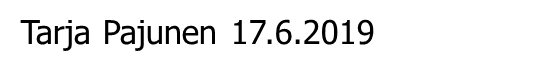 [Speaker Notes: SOSTEn ja sosiaali- ja terveysjärjestöjen ehdotukset perusturvan uudistamiseksi
Perusturva uudistaminen aloitetaan välittömästi ja se tehdään vaiheittain
Etuusjärjestelmän selkeiden epäkohtien korjaaminen tulee aloittaa heti. Muun muassa perusturvan tasoon tarvitaan välittömiä parannuksia. Myös byrokratialoukkuja voidaan alkaa purkaa ilman perusturvan rakenteeseen tehtäviä suurempia muutoksia. Laajemmat uudistukset tulee tehdä huolellisen ja laajan asiantuntijoilla vahvistetun parlamentaarisen valmistelun ja kokeilujen pohjalta vaiheittain vuoteen 2030 mennessä. Etuusjärjestelmään tehtäviä muutoksia on tarkasteltava kokonaisvaltaisesti ja suunnitelmissa on huomioitava eri toimien yhteisvaikutukset.
Perusturvan tasoa korotetaan pitkäjänteisesti
Perusturvaa uudistettaessa on tavoitteena oltava eriarvoisuuden ja köyhyyden vähentäminen. Perusturvan tason parantaminen aloitetaan kompensoimalla etuuksiin vuoden 2015 jälkeen tehdyt indeksileikkaukset ja -jäädytykset täysimääräisesti. Vähimmäismääräisten päivärahojen tasot yhtenäistetään. Tämän jälkeen perusturvaa korotetaan asteittain kohti kohtuullisen minimin viitebudjettien mukaista tasoa. Jotta etuudet eivät enää jäisi jälkeen yleisestä kustannuskehityksestä, kaikki etuudet sidotaan indeksiin. Etuuksien verotusta tarkastellaan rinnakkain etuusjärjestelmän kehittämisen kanssa.
Tavoitteeksi ihmisten näkökulmasta selkeä järjestelmä
Ymmärrettävyys ja selkeys ovat keskeisiä vaatimuksia etuusjärjestelmälle. Ihmisten näkökulmasta oleellista on, että etuuden hakeminen on helppoa, päätös on selkeä ja tulee nopeasti. Järjestelmää kehitetään siten, että jatkossa etuuksia haetaan yhdestä sovelluksesta, joka ohjaa ihmisiä niiden etuuksien ja palvelujen piiriin, joihin he ovat oikeutettuja sen hetkisessä elämäntilanteessaan. Kaikki ihmiset eivät kuitenkaan pysty asioimaan sähköisissä palveluissa tai tarvitsevat muuten ohjausta ja neuvontaa. Heillä tulee olla mahdollisuus saada henkilökohtaista tukea. Asiakas saa hakemukseensa yhden päätöksen, jossa nyt eri syistä maksettavat etuuslajit on sovitettu yhteen. Päätöksen on oltava selkeä, jotta ihminen ymmärtää perusteet päätökselle ja voi tarvittaessa valittaa siitä. Jokin etuus on koko ajan maksussa ja mahdolliset eri etuuslajien väliset tasauserät huomioidaan järjestelmän sisällä.
Etuusjärjestelmän selkeyttäminen aloitetaan ikärajojen sekä perhe- ja tulokäsitteiden yhdenmukaistamisella
Sen lisäksi, että etuusjärjestelmästä tehdään selkeämpi etuuksien saajille sujuvoittamalla etuuden hakemis- ja maksamisprosesseja, selvitetään etuuksien laskennassa käytettävien erilaisten käsitteiden yhdenmukaistamista. Eroja on muun muassa lasten ikärajoissa, perhe- ja ruokakuntakäsitteissä, tulokäsitteissä sekä tarveharkinnassa. Näitä käsitteitä yhtenäistämällä voidaan päästä selkeämpään järjestelmään, jossa eroja olisi enää lähinnä etuuksiin liittyvissä velvoitteissa ja palvelulupauksissa. Yksittäistenkin laskentaperusteiden muuttaminen voi kuitenkin osoittautua työlääksi, kun muutoksilla voi olla monenlaisia ristikkäisvaikutuksia. Tarvitaankin laajaa selvitystyötä, jossa määritellään, miltä osin etuuksien laskennassa käytettäviä käsitteitä voidaan yhtenäistää ja missä tilanteissa on tarkoituksenmukaista säilyttää erilaisia rajauksia.
Tavoitteena joustava perusturva muuttuvissa elämäntilanteissa
SOSTEn sekä sosiaali- ja terveysjärjestöjen pitkän aikavälin visiona on joustava perusturva, joka ottaa nykyjärjestelmää paremmin huomioon moninaiset tuen tarvitsemisen tilanteet. Joustava perusturva seuraa ihmisiä katkottomasti muun muassa opiskelun, työssäkäynnin ja sairaus-, työttömyys- ja vanhempainvapaakausien vaihdellessa. Järjestelmän tulee tukea myös pysyvästi vammaisia tai sairaita ihmisiä luomalla heille sujuvia siirtymiä tilanteiden muuttuessa esimerkiksi työ- ja toimintakyvyn muutosten mukaan.
Etuudet ovat jatkossakin syyperusteisia, ihmisten erilaiset tarpeet huomioivia ja yksilökohtaisia, jos ei ole selkeää perustetta muulle. Syyperusteita kuitenkin tarkistetaan niin, että väliinputoamisia tapahtuu vähemmän ja järjestelmä huomioi joustavammin ihmisten elämäntilanteet ja niissä tapahtuvat muutokset. Samalla etuuksiin liittyvää oikeutta palveluihin vahvistetaan niin, että jatkossa ihmiset saavat nykyistä sujuvammin heidän elämäntilanteeseensa vastaavat palvelut. Järjestelmää muutetaan enemmän mahdollistavaksi ja vähemmän sanktioivaksi muun muassa työttömyysturvan karensseja leikkaamalla ja osallistumisesta palkitsemalla.
Erilaisilla lisillä tulee turvata erityistä tukea tarvitsevien ryhmien, kuten vammaisten ihmisten ja pienituloisten lapsiperheiden riittävä toimeentulo. Erityisesti tulee huomioida niiden ihmisten tilanteet, joilla tuen tarve on jatkuvaa. Etuuksia ja ansiotuloja sovitetaan yhteen nykyistä joustavammin. Tavoiteltavaa on, että etuudet vähenevät asteittain työn teon lisääntyessä niin, että työn tekemisen lisääminen on mahdollisimman kannattavaa.
Joustava perusturva on hyvinvointi-investointi
Kun sosiaaliturvajärjestelmää ja perusturvaa uudistetaan esitettyjen tavoitteiden pohjalta, voivat järjestelmän kokonaiskustannukset nousta lyhyellä aikavälillä. Sosiaali- ja terveysjärjestöjen ajatuksena kuitenkin on, että pidemmällä aikavälillä paremmin toimiva etuusjärjestelmä ja vahvempi perusturva johtavat siihen, että yhä harvemmalla on tarvetta turvautua sosiaalietuuksiin toimentulon rakentamisessa.
Myönteinen vaikutus toimintakykyyn, työmarkkinoille osallistumiseen ja siten kansantulon tuottamiseen sekä toisaalta vähentävä vaikutus kalliiden korjaavien sosiaali- ja terveyspalveluiden tarpeeseen, pitkittyneisiin toimeentulotukiasiakkuuksiin sekä muihin sosiaalisten ongelmien hoitoon käytettäviin menoihin tarkoittavat sitä, että sosiaali- ja terveysjärjestöjen esittämät muutokset perusturvaan voidaan nähdä julkisen sektorin näkökulmasta investointina. Kun investoinnin tuotot realisoituvat viime kädessä ihmisten lisääntyneen hyvinvoinnin kautta, voidaan joustava perusturva nähdä tuottavana hyvinvointi-investointina.]
Paljon hyvää ja kiitettävää, aitoja toimia odotellessa
Parlamentaarinen komitea valmistelemaan sotu-uudistusta
Järjestöjen toiveita on kuultu
Hallitus lupaa käynnistää sosiaaliturvauudistuksen parlamentaarisessa komiteassa. 
eri alojen asiantuntemusta luvataan hyödyntää laaja-alaisesti 
yhteistyöhön luvataan kutsua edustajat kaikista eduskuntapuolueista, keskeisistä eturyhmistä ja kansalaisjärjestöistä.
Tärkeä ja suuri uudistus tehdään ”rauhallisesti”, mutta työ käyntiin heti
Vaikka selkeiden etuusjärjestelmän epäkohtien korjaaminen tulee aloittaa heti 
Näin laajamittaisen uudistus tulee kuitenkin tehdä hallitusti ja rauhallisesti useamman vaalikauden aikana. Hallitusohjelmassa luvataan uudistamisen työ sijoitettavan kahdelle eduskuntakaudelle
Silti luvataan kuvata tällä hallituskaudella toteutettavat toimet
Tarja Pajunen 2019
[Speaker Notes: SOSTEn ja sosiaali- ja terveysjärjestöjen ehdotukset perusturvan uudistamiseksi
Perusturva uudistaminen aloitetaan välittömästi ja se tehdään vaiheittain
Etuusjärjestelmän selkeiden epäkohtien korjaaminen tulee aloittaa heti. Muun muassa perusturvan tasoon tarvitaan välittömiä parannuksia. Myös byrokratialoukkuja voidaan alkaa purkaa ilman perusturvan rakenteeseen tehtäviä suurempia muutoksia. Laajemmat uudistukset tulee tehdä huolellisen ja laajan asiantuntijoilla vahvistetun parlamentaarisen valmistelun ja kokeilujen pohjalta vaiheittain vuoteen 2030 mennessä. Etuusjärjestelmään tehtäviä muutoksia on tarkasteltava kokonaisvaltaisesti ja suunnitelmissa on huomioitava eri toimien yhteisvaikutukset.
Perusturvan tasoa korotetaan pitkäjänteisesti
Perusturvaa uudistettaessa on tavoitteena oltava eriarvoisuuden ja köyhyyden vähentäminen. Perusturvan tason parantaminen aloitetaan kompensoimalla etuuksiin vuoden 2015 jälkeen tehdyt indeksileikkaukset ja -jäädytykset täysimääräisesti. Vähimmäismääräisten päivärahojen tasot yhtenäistetään. Tämän jälkeen perusturvaa korotetaan asteittain kohti kohtuullisen minimin viitebudjettien mukaista tasoa. Jotta etuudet eivät enää jäisi jälkeen yleisestä kustannuskehityksestä, kaikki etuudet sidotaan indeksiin. Etuuksien verotusta tarkastellaan rinnakkain etuusjärjestelmän kehittämisen kanssa.
Tavoitteeksi ihmisten näkökulmasta selkeä järjestelmä
Ymmärrettävyys ja selkeys ovat keskeisiä vaatimuksia etuusjärjestelmälle. Ihmisten näkökulmasta oleellista on, että etuuden hakeminen on helppoa, päätös on selkeä ja tulee nopeasti. Järjestelmää kehitetään siten, että jatkossa etuuksia haetaan yhdestä sovelluksesta, joka ohjaa ihmisiä niiden etuuksien ja palvelujen piiriin, joihin he ovat oikeutettuja sen hetkisessä elämäntilanteessaan. Kaikki ihmiset eivät kuitenkaan pysty asioimaan sähköisissä palveluissa tai tarvitsevat muuten ohjausta ja neuvontaa. Heillä tulee olla mahdollisuus saada henkilökohtaista tukea. Asiakas saa hakemukseensa yhden päätöksen, jossa nyt eri syistä maksettavat etuuslajit on sovitettu yhteen. Päätöksen on oltava selkeä, jotta ihminen ymmärtää perusteet päätökselle ja voi tarvittaessa valittaa siitä. Jokin etuus on koko ajan maksussa ja mahdolliset eri etuuslajien väliset tasauserät huomioidaan järjestelmän sisällä.
Etuusjärjestelmän selkeyttäminen aloitetaan ikärajojen sekä perhe- ja tulokäsitteiden yhdenmukaistamisella
Sen lisäksi, että etuusjärjestelmästä tehdään selkeämpi etuuksien saajille sujuvoittamalla etuuden hakemis- ja maksamisprosesseja, selvitetään etuuksien laskennassa käytettävien erilaisten käsitteiden yhdenmukaistamista. Eroja on muun muassa lasten ikärajoissa, perhe- ja ruokakuntakäsitteissä, tulokäsitteissä sekä tarveharkinnassa. Näitä käsitteitä yhtenäistämällä voidaan päästä selkeämpään järjestelmään, jossa eroja olisi enää lähinnä etuuksiin liittyvissä velvoitteissa ja palvelulupauksissa. Yksittäistenkin laskentaperusteiden muuttaminen voi kuitenkin osoittautua työlääksi, kun muutoksilla voi olla monenlaisia ristikkäisvaikutuksia. Tarvitaankin laajaa selvitystyötä, jossa määritellään, miltä osin etuuksien laskennassa käytettäviä käsitteitä voidaan yhtenäistää ja missä tilanteissa on tarkoituksenmukaista säilyttää erilaisia rajauksia.
Tavoitteena joustava perusturva muuttuvissa elämäntilanteissa
SOSTEn sekä sosiaali- ja terveysjärjestöjen pitkän aikavälin visiona on joustava perusturva, joka ottaa nykyjärjestelmää paremmin huomioon moninaiset tuen tarvitsemisen tilanteet. Joustava perusturva seuraa ihmisiä katkottomasti muun muassa opiskelun, työssäkäynnin ja sairaus-, työttömyys- ja vanhempainvapaakausien vaihdellessa. Järjestelmän tulee tukea myös pysyvästi vammaisia tai sairaita ihmisiä luomalla heille sujuvia siirtymiä tilanteiden muuttuessa esimerkiksi työ- ja toimintakyvyn muutosten mukaan.
Etuudet ovat jatkossakin syyperusteisia, ihmisten erilaiset tarpeet huomioivia ja yksilökohtaisia, jos ei ole selkeää perustetta muulle. Syyperusteita kuitenkin tarkistetaan niin, että väliinputoamisia tapahtuu vähemmän ja järjestelmä huomioi joustavammin ihmisten elämäntilanteet ja niissä tapahtuvat muutokset. Samalla etuuksiin liittyvää oikeutta palveluihin vahvistetaan niin, että jatkossa ihmiset saavat nykyistä sujuvammin heidän elämäntilanteeseensa vastaavat palvelut. Järjestelmää muutetaan enemmän mahdollistavaksi ja vähemmän sanktioivaksi muun muassa työttömyysturvan karensseja leikkaamalla ja osallistumisesta palkitsemalla.
Erilaisilla lisillä tulee turvata erityistä tukea tarvitsevien ryhmien, kuten vammaisten ihmisten ja pienituloisten lapsiperheiden riittävä toimeentulo. Erityisesti tulee huomioida niiden ihmisten tilanteet, joilla tuen tarve on jatkuvaa. Etuuksia ja ansiotuloja sovitetaan yhteen nykyistä joustavammin. Tavoiteltavaa on, että etuudet vähenevät asteittain työn teon lisääntyessä niin, että työn tekemisen lisääminen on mahdollisimman kannattavaa.
Joustava perusturva on hyvinvointi-investointi
Kun sosiaaliturvajärjestelmää ja perusturvaa uudistetaan esitettyjen tavoitteiden pohjalta, voivat järjestelmän kokonaiskustannukset nousta lyhyellä aikavälillä. Sosiaali- ja terveysjärjestöjen ajatuksena kuitenkin on, että pidemmällä aikavälillä paremmin toimiva etuusjärjestelmä ja vahvempi perusturva johtavat siihen, että yhä harvemmalla on tarvetta turvautua sosiaalietuuksiin toimentulon rakentamisessa.
Myönteinen vaikutus toimintakykyyn, työmarkkinoille osallistumiseen ja siten kansantulon tuottamiseen sekä toisaalta vähentävä vaikutus kalliiden korjaavien sosiaali- ja terveyspalveluiden tarpeeseen, pitkittyneisiin toimeentulotukiasiakkuuksiin sekä muihin sosiaalisten ongelmien hoitoon käytettäviin menoihin tarkoittavat sitä, että sosiaali- ja terveysjärjestöjen esittämät muutokset perusturvaan voidaan nähdä julkisen sektorin näkökulmasta investointina. Kun investoinnin tuotot realisoituvat viime kädessä ihmisten lisääntyneen hyvinvoinnin kautta, voidaan joustava perusturva nähdä tuottavana hyvinvointi-investointina.]
Paljon hyvää ja kiitettävää, aitoja toimia odotellessa
Perusturvan tasoa parannettava pitkäjänteisesti
Perusturvan tason pikainen korotus ja edellisellä hallituskaudella tehtyjen indeksileikkausten ja –jäädytysten poistaminen. Ne tulisi kompensoida täysimääräisinä ja sitoa etuudet indeksiin.
Vähimmäismääräisiin päivärahoihin on tulossa 20 euron korotus => 52 milj. €. 
Hallitus parantaa pienituloisten lapsiperheiden toimeentuloa. Hallitus seuraa lapsiperheiden toimeentuloedellytysten kehitystä ja toimii johdonmukaisesti lapsiperheköyhyyden vähentämiseksi hallituskauden aikana ja tekee lapsivaikutusten arviointia kaikessa päätöksenteossa.
Lapsilisän yksinhuoltajakorotusta korotetaan +10 € 22 milj.€   Tahtotila: lapsilisän korotuksesta hyötyvät  myös toimeentulotuen varassa olevat perheet. Neljännen ja viidennen lapsen lapsilisiä korotetaan +10€ => 6 milj. €. 
Elatustukea nostetaan  +7€ => 9 milj. €
Opintorahan huoltajakorotusta korotetaan +25€ => 3 milj. €. Opintoraha indeksiin 2020 50% ja siitä normaalisti => 25 milj. €
pienimpiin eläkkeisiin on tulossa noin 50 euron korotus (183 milj.€) kuukaudessa nettona kansaneläke- ja takuueläkejärjestelmien kautta.
Indeksikorotukset tehdään v. 2020 alkaen normaalisti. Lapsilisän indeksiin sitominen pitäisi vielä tehdä.
Tarja Pajunen 2019
[Speaker Notes: SOSTEn ja sosiaali- ja terveysjärjestöjen ehdotukset perusturvan uudistamiseksi
Perusturva uudistaminen aloitetaan välittömästi ja se tehdään vaiheittain
Etuusjärjestelmän selkeiden epäkohtien korjaaminen tulee aloittaa heti. Muun muassa perusturvan tasoon tarvitaan välittömiä parannuksia. Myös byrokratialoukkuja voidaan alkaa purkaa ilman perusturvan rakenteeseen tehtäviä suurempia muutoksia. Laajemmat uudistukset tulee tehdä huolellisen ja laajan asiantuntijoilla vahvistetun parlamentaarisen valmistelun ja kokeilujen pohjalta vaiheittain vuoteen 2030 mennessä. Etuusjärjestelmään tehtäviä muutoksia on tarkasteltava kokonaisvaltaisesti ja suunnitelmissa on huomioitava eri toimien yhteisvaikutukset.
Perusturvan tasoa korotetaan pitkäjänteisesti
Perusturvaa uudistettaessa on tavoitteena oltava eriarvoisuuden ja köyhyyden vähentäminen. Perusturvan tason parantaminen aloitetaan kompensoimalla etuuksiin vuoden 2015 jälkeen tehdyt indeksileikkaukset ja -jäädytykset täysimääräisesti. Vähimmäismääräisten päivärahojen tasot yhtenäistetään. Tämän jälkeen perusturvaa korotetaan asteittain kohti kohtuullisen minimin viitebudjettien mukaista tasoa. Jotta etuudet eivät enää jäisi jälkeen yleisestä kustannuskehityksestä, kaikki etuudet sidotaan indeksiin. Etuuksien verotusta tarkastellaan rinnakkain etuusjärjestelmän kehittämisen kanssa.
Tavoitteeksi ihmisten näkökulmasta selkeä järjestelmä
Ymmärrettävyys ja selkeys ovat keskeisiä vaatimuksia etuusjärjestelmälle. Ihmisten näkökulmasta oleellista on, että etuuden hakeminen on helppoa, päätös on selkeä ja tulee nopeasti. Järjestelmää kehitetään siten, että jatkossa etuuksia haetaan yhdestä sovelluksesta, joka ohjaa ihmisiä niiden etuuksien ja palvelujen piiriin, joihin he ovat oikeutettuja sen hetkisessä elämäntilanteessaan. Kaikki ihmiset eivät kuitenkaan pysty asioimaan sähköisissä palveluissa tai tarvitsevat muuten ohjausta ja neuvontaa. Heillä tulee olla mahdollisuus saada henkilökohtaista tukea. Asiakas saa hakemukseensa yhden päätöksen, jossa nyt eri syistä maksettavat etuuslajit on sovitettu yhteen. Päätöksen on oltava selkeä, jotta ihminen ymmärtää perusteet päätökselle ja voi tarvittaessa valittaa siitä. Jokin etuus on koko ajan maksussa ja mahdolliset eri etuuslajien väliset tasauserät huomioidaan järjestelmän sisällä.
Etuusjärjestelmän selkeyttäminen aloitetaan ikärajojen sekä perhe- ja tulokäsitteiden yhdenmukaistamisella
Sen lisäksi, että etuusjärjestelmästä tehdään selkeämpi etuuksien saajille sujuvoittamalla etuuden hakemis- ja maksamisprosesseja, selvitetään etuuksien laskennassa käytettävien erilaisten käsitteiden yhdenmukaistamista. Eroja on muun muassa lasten ikärajoissa, perhe- ja ruokakuntakäsitteissä, tulokäsitteissä sekä tarveharkinnassa. Näitä käsitteitä yhtenäistämällä voidaan päästä selkeämpään järjestelmään, jossa eroja olisi enää lähinnä etuuksiin liittyvissä velvoitteissa ja palvelulupauksissa. Yksittäistenkin laskentaperusteiden muuttaminen voi kuitenkin osoittautua työlääksi, kun muutoksilla voi olla monenlaisia ristikkäisvaikutuksia. Tarvitaankin laajaa selvitystyötä, jossa määritellään, miltä osin etuuksien laskennassa käytettäviä käsitteitä voidaan yhtenäistää ja missä tilanteissa on tarkoituksenmukaista säilyttää erilaisia rajauksia.
Tavoitteena joustava perusturva muuttuvissa elämäntilanteissa
SOSTEn sekä sosiaali- ja terveysjärjestöjen pitkän aikavälin visiona on joustava perusturva, joka ottaa nykyjärjestelmää paremmin huomioon moninaiset tuen tarvitsemisen tilanteet. Joustava perusturva seuraa ihmisiä katkottomasti muun muassa opiskelun, työssäkäynnin ja sairaus-, työttömyys- ja vanhempainvapaakausien vaihdellessa. Järjestelmän tulee tukea myös pysyvästi vammaisia tai sairaita ihmisiä luomalla heille sujuvia siirtymiä tilanteiden muuttuessa esimerkiksi työ- ja toimintakyvyn muutosten mukaan.
Etuudet ovat jatkossakin syyperusteisia, ihmisten erilaiset tarpeet huomioivia ja yksilökohtaisia, jos ei ole selkeää perustetta muulle. Syyperusteita kuitenkin tarkistetaan niin, että väliinputoamisia tapahtuu vähemmän ja järjestelmä huomioi joustavammin ihmisten elämäntilanteet ja niissä tapahtuvat muutokset. Samalla etuuksiin liittyvää oikeutta palveluihin vahvistetaan niin, että jatkossa ihmiset saavat nykyistä sujuvammin heidän elämäntilanteeseensa vastaavat palvelut. Järjestelmää muutetaan enemmän mahdollistavaksi ja vähemmän sanktioivaksi muun muassa työttömyysturvan karensseja leikkaamalla ja osallistumisesta palkitsemalla.
Erilaisilla lisillä tulee turvata erityistä tukea tarvitsevien ryhmien, kuten vammaisten ihmisten ja pienituloisten lapsiperheiden riittävä toimeentulo. Erityisesti tulee huomioida niiden ihmisten tilanteet, joilla tuen tarve on jatkuvaa. Etuuksia ja ansiotuloja sovitetaan yhteen nykyistä joustavammin. Tavoiteltavaa on, että etuudet vähenevät asteittain työn teon lisääntyessä niin, että työn tekemisen lisääminen on mahdollisimman kannattavaa.
Joustava perusturva on hyvinvointi-investointi
Kun sosiaaliturvajärjestelmää ja perusturvaa uudistetaan esitettyjen tavoitteiden pohjalta, voivat järjestelmän kokonaiskustannukset nousta lyhyellä aikavälillä. Sosiaali- ja terveysjärjestöjen ajatuksena kuitenkin on, että pidemmällä aikavälillä paremmin toimiva etuusjärjestelmä ja vahvempi perusturva johtavat siihen, että yhä harvemmalla on tarvetta turvautua sosiaalietuuksiin toimentulon rakentamisessa.
Myönteinen vaikutus toimintakykyyn, työmarkkinoille osallistumiseen ja siten kansantulon tuottamiseen sekä toisaalta vähentävä vaikutus kalliiden korjaavien sosiaali- ja terveyspalveluiden tarpeeseen, pitkittyneisiin toimeentulotukiasiakkuuksiin sekä muihin sosiaalisten ongelmien hoitoon käytettäviin menoihin tarkoittavat sitä, että sosiaali- ja terveysjärjestöjen esittämät muutokset perusturvaan voidaan nähdä julkisen sektorin näkökulmasta investointina. Kun investoinnin tuotot realisoituvat viime kädessä ihmisten lisääntyneen hyvinvoinnin kautta, voidaan joustava perusturva nähdä tuottavana hyvinvointi-investointina.]
Paljon hyvää ja kiitettävää, aitoja toimia odotellessa
Perusturvan tasoa tulee edelleen asteittain korottaa (kohti viitebudjeteissa määriteltyä kohtuullista minimitasoa).
Jokaisen budjettiriihen yhteydessä luvataan tarkastella mahdollisuudet panostaa köyhyyden ja eriarvoisuuden vähentämiseen ja. Samoin luvataan toimia lapsiperheköyhyyden ja toimeentulotuen tarpeen vähentämiseksi. 
Mitä, miten ja milloin käytännössä? 
Mikäli hallituksen työllisyystavoitteet eivät täyty, jääkö perusturvan lisäparannukset vain toiveeksi
Ihmisten näkökulmasta selkeä järjestelmä
Järjestöjen keskeinen esitys on etuusjärjestelmän kehittäminen ihmisen näkökulmasta selkeäksi ja ymmärrettäväksi.
Tämä myös hallitusohjelmassa näkyy selkeästi. Eri etuuksien lainsäädännön yhdenmukaistamista lähdetään selvittämään. Luvataan yhtenäistää  ja selkiyttää etuuksien käsitteistöä ja maksuajanjaksoja ja purkaa byrokratialoukkoja. 
Suurta kiitosta saa ns. ”yhden luukun” periaate. Ihmisten näkökulmasta on tärkeää, että avun  saamiseksi riittää yksi hakemus. 
Tulevaisuuden tavoitteena se, että Kela tekisi päätösehdotuksen kaikista etuuksista, joihin ihminen on oikeutettu. Asiakkaan pitäisi vain tarkistaa ja hyväksyä päätös.
Tarja Pajunen 2019
[Speaker Notes: SOSTEn ja sosiaali- ja terveysjärjestöjen ehdotukset perusturvan uudistamiseksi
Perusturva uudistaminen aloitetaan välittömästi ja se tehdään vaiheittain
Etuusjärjestelmän selkeiden epäkohtien korjaaminen tulee aloittaa heti. Muun muassa perusturvan tasoon tarvitaan välittömiä parannuksia. Myös byrokratialoukkuja voidaan alkaa purkaa ilman perusturvan rakenteeseen tehtäviä suurempia muutoksia. Laajemmat uudistukset tulee tehdä huolellisen ja laajan asiantuntijoilla vahvistetun parlamentaarisen valmistelun ja kokeilujen pohjalta vaiheittain vuoteen 2030 mennessä. Etuusjärjestelmään tehtäviä muutoksia on tarkasteltava kokonaisvaltaisesti ja suunnitelmissa on huomioitava eri toimien yhteisvaikutukset.
Perusturvan tasoa korotetaan pitkäjänteisesti
Perusturvaa uudistettaessa on tavoitteena oltava eriarvoisuuden ja köyhyyden vähentäminen. Perusturvan tason parantaminen aloitetaan kompensoimalla etuuksiin vuoden 2015 jälkeen tehdyt indeksileikkaukset ja -jäädytykset täysimääräisesti. Vähimmäismääräisten päivärahojen tasot yhtenäistetään. Tämän jälkeen perusturvaa korotetaan asteittain kohti kohtuullisen minimin viitebudjettien mukaista tasoa. Jotta etuudet eivät enää jäisi jälkeen yleisestä kustannuskehityksestä, kaikki etuudet sidotaan indeksiin. Etuuksien verotusta tarkastellaan rinnakkain etuusjärjestelmän kehittämisen kanssa.
Tavoitteeksi ihmisten näkökulmasta selkeä järjestelmä
Ymmärrettävyys ja selkeys ovat keskeisiä vaatimuksia etuusjärjestelmälle. Ihmisten näkökulmasta oleellista on, että etuuden hakeminen on helppoa, päätös on selkeä ja tulee nopeasti. Järjestelmää kehitetään siten, että jatkossa etuuksia haetaan yhdestä sovelluksesta, joka ohjaa ihmisiä niiden etuuksien ja palvelujen piiriin, joihin he ovat oikeutettuja sen hetkisessä elämäntilanteessaan. Kaikki ihmiset eivät kuitenkaan pysty asioimaan sähköisissä palveluissa tai tarvitsevat muuten ohjausta ja neuvontaa. Heillä tulee olla mahdollisuus saada henkilökohtaista tukea. Asiakas saa hakemukseensa yhden päätöksen, jossa nyt eri syistä maksettavat etuuslajit on sovitettu yhteen. Päätöksen on oltava selkeä, jotta ihminen ymmärtää perusteet päätökselle ja voi tarvittaessa valittaa siitä. Jokin etuus on koko ajan maksussa ja mahdolliset eri etuuslajien väliset tasauserät huomioidaan järjestelmän sisällä.
Etuusjärjestelmän selkeyttäminen aloitetaan ikärajojen sekä perhe- ja tulokäsitteiden yhdenmukaistamisella
Sen lisäksi, että etuusjärjestelmästä tehdään selkeämpi etuuksien saajille sujuvoittamalla etuuden hakemis- ja maksamisprosesseja, selvitetään etuuksien laskennassa käytettävien erilaisten käsitteiden yhdenmukaistamista. Eroja on muun muassa lasten ikärajoissa, perhe- ja ruokakuntakäsitteissä, tulokäsitteissä sekä tarveharkinnassa. Näitä käsitteitä yhtenäistämällä voidaan päästä selkeämpään järjestelmään, jossa eroja olisi enää lähinnä etuuksiin liittyvissä velvoitteissa ja palvelulupauksissa. Yksittäistenkin laskentaperusteiden muuttaminen voi kuitenkin osoittautua työlääksi, kun muutoksilla voi olla monenlaisia ristikkäisvaikutuksia. Tarvitaankin laajaa selvitystyötä, jossa määritellään, miltä osin etuuksien laskennassa käytettäviä käsitteitä voidaan yhtenäistää ja missä tilanteissa on tarkoituksenmukaista säilyttää erilaisia rajauksia.
Tavoitteena joustava perusturva muuttuvissa elämäntilanteissa
SOSTEn sekä sosiaali- ja terveysjärjestöjen pitkän aikavälin visiona on joustava perusturva, joka ottaa nykyjärjestelmää paremmin huomioon moninaiset tuen tarvitsemisen tilanteet. Joustava perusturva seuraa ihmisiä katkottomasti muun muassa opiskelun, työssäkäynnin ja sairaus-, työttömyys- ja vanhempainvapaakausien vaihdellessa. Järjestelmän tulee tukea myös pysyvästi vammaisia tai sairaita ihmisiä luomalla heille sujuvia siirtymiä tilanteiden muuttuessa esimerkiksi työ- ja toimintakyvyn muutosten mukaan.
Etuudet ovat jatkossakin syyperusteisia, ihmisten erilaiset tarpeet huomioivia ja yksilökohtaisia, jos ei ole selkeää perustetta muulle. Syyperusteita kuitenkin tarkistetaan niin, että väliinputoamisia tapahtuu vähemmän ja järjestelmä huomioi joustavammin ihmisten elämäntilanteet ja niissä tapahtuvat muutokset. Samalla etuuksiin liittyvää oikeutta palveluihin vahvistetaan niin, että jatkossa ihmiset saavat nykyistä sujuvammin heidän elämäntilanteeseensa vastaavat palvelut. Järjestelmää muutetaan enemmän mahdollistavaksi ja vähemmän sanktioivaksi muun muassa työttömyysturvan karensseja leikkaamalla ja osallistumisesta palkitsemalla.
Erilaisilla lisillä tulee turvata erityistä tukea tarvitsevien ryhmien, kuten vammaisten ihmisten ja pienituloisten lapsiperheiden riittävä toimeentulo. Erityisesti tulee huomioida niiden ihmisten tilanteet, joilla tuen tarve on jatkuvaa. Etuuksia ja ansiotuloja sovitetaan yhteen nykyistä joustavammin. Tavoiteltavaa on, että etuudet vähenevät asteittain työn teon lisääntyessä niin, että työn tekemisen lisääminen on mahdollisimman kannattavaa.
Joustava perusturva on hyvinvointi-investointi
Kun sosiaaliturvajärjestelmää ja perusturvaa uudistetaan esitettyjen tavoitteiden pohjalta, voivat järjestelmän kokonaiskustannukset nousta lyhyellä aikavälillä. Sosiaali- ja terveysjärjestöjen ajatuksena kuitenkin on, että pidemmällä aikavälillä paremmin toimiva etuusjärjestelmä ja vahvempi perusturva johtavat siihen, että yhä harvemmalla on tarvetta turvautua sosiaalietuuksiin toimentulon rakentamisessa.
Myönteinen vaikutus toimintakykyyn, työmarkkinoille osallistumiseen ja siten kansantulon tuottamiseen sekä toisaalta vähentävä vaikutus kalliiden korjaavien sosiaali- ja terveyspalveluiden tarpeeseen, pitkittyneisiin toimeentulotukiasiakkuuksiin sekä muihin sosiaalisten ongelmien hoitoon käytettäviin menoihin tarkoittavat sitä, että sosiaali- ja terveysjärjestöjen esittämät muutokset perusturvaan voidaan nähdä julkisen sektorin näkökulmasta investointina. Kun investoinnin tuotot realisoituvat viime kädessä ihmisten lisääntyneen hyvinvoinnin kautta, voidaan joustava perusturva nähdä tuottavana hyvinvointi-investointina.]
Paljon hyvää ja kiitettävää, aitoja toimia odotellessa
Joustavampaa turvaa erilaisissa elämäntilanteissa
Ihmisten erilaisten tilanteiden yksilöllinen huomioiminen väliinputoamisen ehkäisemiseksi.
Myönteistä on, että hallitusohjelma lupaa ennakoivaa turvaa eri elämänvaiheissa ja elämäntilanteiden muutoksissa ilman tarpeettomia katkoja ja hallinnollisia esteitä.
Kansalaiset tarpeen mukaisilla etuuksilla
miten kansalaiset, jotka eivät tosiasiallisesti ole työttömyysturvan piirissä => tosiasiallisesti  työkyvyttömiä. Hienoa näkemys siitä etuuksien saannin edellytyksiä tarkistetaan, jotta ihmiset ovat tarpeensa mukaisella etuudella. 
etuuksien sitominen toimintakykyyn ei diagnoosin luvataan selvitetään
Tavoitteet matkalla kohti joustavaa perusturvaa
kaikille tukea tarvitseville yksilöllisen ja elämäntilanteen mukainen etuus, jossa on velvoitteet ja palvelut tasapainossa. 
keskeistä on palveluiden tarjoaminen oikea-aikaisesti ja yksilöllisen tarpeen mukaisesti
velvoitteiden tulee olla sellaisia, joihin he pystyvät tosiasiassa vastaamaan.
Tarja Pajunen 2019
[Speaker Notes: SOSTEn ja sosiaali- ja terveysjärjestöjen ehdotukset perusturvan uudistamiseksi
Perusturva uudistaminen aloitetaan välittömästi ja se tehdään vaiheittain
Etuusjärjestelmän selkeiden epäkohtien korjaaminen tulee aloittaa heti. Muun muassa perusturvan tasoon tarvitaan välittömiä parannuksia. Myös byrokratialoukkuja voidaan alkaa purkaa ilman perusturvan rakenteeseen tehtäviä suurempia muutoksia. Laajemmat uudistukset tulee tehdä huolellisen ja laajan asiantuntijoilla vahvistetun parlamentaarisen valmistelun ja kokeilujen pohjalta vaiheittain vuoteen 2030 mennessä. Etuusjärjestelmään tehtäviä muutoksia on tarkasteltava kokonaisvaltaisesti ja suunnitelmissa on huomioitava eri toimien yhteisvaikutukset.
Perusturvan tasoa korotetaan pitkäjänteisesti
Perusturvaa uudistettaessa on tavoitteena oltava eriarvoisuuden ja köyhyyden vähentäminen. Perusturvan tason parantaminen aloitetaan kompensoimalla etuuksiin vuoden 2015 jälkeen tehdyt indeksileikkaukset ja -jäädytykset täysimääräisesti. Vähimmäismääräisten päivärahojen tasot yhtenäistetään. Tämän jälkeen perusturvaa korotetaan asteittain kohti kohtuullisen minimin viitebudjettien mukaista tasoa. Jotta etuudet eivät enää jäisi jälkeen yleisestä kustannuskehityksestä, kaikki etuudet sidotaan indeksiin. Etuuksien verotusta tarkastellaan rinnakkain etuusjärjestelmän kehittämisen kanssa.
Tavoitteeksi ihmisten näkökulmasta selkeä järjestelmä
Ymmärrettävyys ja selkeys ovat keskeisiä vaatimuksia etuusjärjestelmälle. Ihmisten näkökulmasta oleellista on, että etuuden hakeminen on helppoa, päätös on selkeä ja tulee nopeasti. Järjestelmää kehitetään siten, että jatkossa etuuksia haetaan yhdestä sovelluksesta, joka ohjaa ihmisiä niiden etuuksien ja palvelujen piiriin, joihin he ovat oikeutettuja sen hetkisessä elämäntilanteessaan. Kaikki ihmiset eivät kuitenkaan pysty asioimaan sähköisissä palveluissa tai tarvitsevat muuten ohjausta ja neuvontaa. Heillä tulee olla mahdollisuus saada henkilökohtaista tukea. Asiakas saa hakemukseensa yhden päätöksen, jossa nyt eri syistä maksettavat etuuslajit on sovitettu yhteen. Päätöksen on oltava selkeä, jotta ihminen ymmärtää perusteet päätökselle ja voi tarvittaessa valittaa siitä. Jokin etuus on koko ajan maksussa ja mahdolliset eri etuuslajien väliset tasauserät huomioidaan järjestelmän sisällä.
Etuusjärjestelmän selkeyttäminen aloitetaan ikärajojen sekä perhe- ja tulokäsitteiden yhdenmukaistamisella
Sen lisäksi, että etuusjärjestelmästä tehdään selkeämpi etuuksien saajille sujuvoittamalla etuuden hakemis- ja maksamisprosesseja, selvitetään etuuksien laskennassa käytettävien erilaisten käsitteiden yhdenmukaistamista. Eroja on muun muassa lasten ikärajoissa, perhe- ja ruokakuntakäsitteissä, tulokäsitteissä sekä tarveharkinnassa. Näitä käsitteitä yhtenäistämällä voidaan päästä selkeämpään järjestelmään, jossa eroja olisi enää lähinnä etuuksiin liittyvissä velvoitteissa ja palvelulupauksissa. Yksittäistenkin laskentaperusteiden muuttaminen voi kuitenkin osoittautua työlääksi, kun muutoksilla voi olla monenlaisia ristikkäisvaikutuksia. Tarvitaankin laajaa selvitystyötä, jossa määritellään, miltä osin etuuksien laskennassa käytettäviä käsitteitä voidaan yhtenäistää ja missä tilanteissa on tarkoituksenmukaista säilyttää erilaisia rajauksia.
Tavoitteena joustava perusturva muuttuvissa elämäntilanteissa
SOSTEn sekä sosiaali- ja terveysjärjestöjen pitkän aikavälin visiona on joustava perusturva, joka ottaa nykyjärjestelmää paremmin huomioon moninaiset tuen tarvitsemisen tilanteet. Joustava perusturva seuraa ihmisiä katkottomasti muun muassa opiskelun, työssäkäynnin ja sairaus-, työttömyys- ja vanhempainvapaakausien vaihdellessa. Järjestelmän tulee tukea myös pysyvästi vammaisia tai sairaita ihmisiä luomalla heille sujuvia siirtymiä tilanteiden muuttuessa esimerkiksi työ- ja toimintakyvyn muutosten mukaan.
Etuudet ovat jatkossakin syyperusteisia, ihmisten erilaiset tarpeet huomioivia ja yksilökohtaisia, jos ei ole selkeää perustetta muulle. Syyperusteita kuitenkin tarkistetaan niin, että väliinputoamisia tapahtuu vähemmän ja järjestelmä huomioi joustavammin ihmisten elämäntilanteet ja niissä tapahtuvat muutokset. Samalla etuuksiin liittyvää oikeutta palveluihin vahvistetaan niin, että jatkossa ihmiset saavat nykyistä sujuvammin heidän elämäntilanteeseensa vastaavat palvelut. Järjestelmää muutetaan enemmän mahdollistavaksi ja vähemmän sanktioivaksi muun muassa työttömyysturvan karensseja leikkaamalla ja osallistumisesta palkitsemalla.
Erilaisilla lisillä tulee turvata erityistä tukea tarvitsevien ryhmien, kuten vammaisten ihmisten ja pienituloisten lapsiperheiden riittävä toimeentulo. Erityisesti tulee huomioida niiden ihmisten tilanteet, joilla tuen tarve on jatkuvaa. Etuuksia ja ansiotuloja sovitetaan yhteen nykyistä joustavammin. Tavoiteltavaa on, että etuudet vähenevät asteittain työn teon lisääntyessä niin, että työn tekemisen lisääminen on mahdollisimman kannattavaa.
Joustava perusturva on hyvinvointi-investointi
Kun sosiaaliturvajärjestelmää ja perusturvaa uudistetaan esitettyjen tavoitteiden pohjalta, voivat järjestelmän kokonaiskustannukset nousta lyhyellä aikavälillä. Sosiaali- ja terveysjärjestöjen ajatuksena kuitenkin on, että pidemmällä aikavälillä paremmin toimiva etuusjärjestelmä ja vahvempi perusturva johtavat siihen, että yhä harvemmalla on tarvetta turvautua sosiaalietuuksiin toimentulon rakentamisessa.
Myönteinen vaikutus toimintakykyyn, työmarkkinoille osallistumiseen ja siten kansantulon tuottamiseen sekä toisaalta vähentävä vaikutus kalliiden korjaavien sosiaali- ja terveyspalveluiden tarpeeseen, pitkittyneisiin toimeentulotukiasiakkuuksiin sekä muihin sosiaalisten ongelmien hoitoon käytettäviin menoihin tarkoittavat sitä, että sosiaali- ja terveysjärjestöjen esittämät muutokset perusturvaan voidaan nähdä julkisen sektorin näkökulmasta investointina. Kun investoinnin tuotot realisoituvat viime kädessä ihmisten lisääntyneen hyvinvoinnin kautta, voidaan joustava perusturva nähdä tuottavana hyvinvointi-investointina.]
Tarja Pajunen 
040 574 7515 tarja.pajunen@elakkeensaajat.fi
Kiitos! ”Täyttä elämää hyvässä seurassa – EKL”